Skin (Integument)
Consists of two distinct regions
Epidermis
superficial region
Epithelial tissue
Dermis
underlies epidermis
Mostly fibrous connective tissue
Hypodermis  fascia)
Subcutaneous layer deep to skin 
Not part of skin but shares some functions
Mostly adipose 
absorbs shock & insulates
Anchors skin to underlying structures
Figure 5.1  Skin structure.
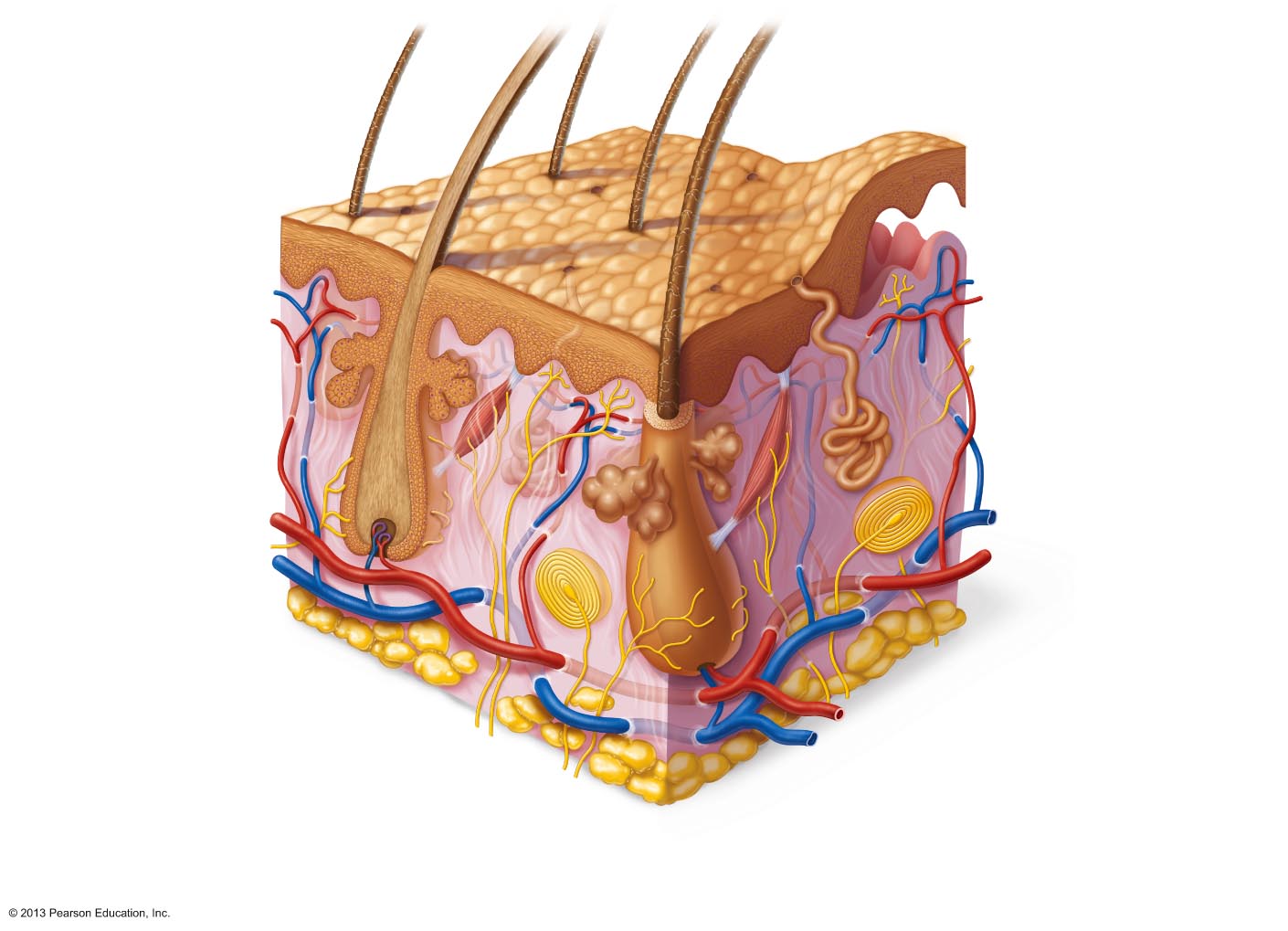 Hair shaft
Dermal papillae
Epidermis
Subpapillary
plexus
Papillary
layer
Sweat pore
Appendages of
skin
Dermis
Eccrine sweat gland
Reticular
layer
Arrector pili muscle
Sebaceous (oil)gland
Hair follicle
Hair root
Hypodermis
(subcutaneous
tissue; not part
of skin)
Cutaneous plexus
Nervous structures
Sensory nerve fiber
with free nerve endings
Adipose tissue
Lamellar corpuscle
Hair follicle receptor
(root hair plexus)
Epidermis
Keratinized stratified squamous epithelium

Four or five distinct layers
Stratum basale
Stratum spinosum
Stratum granulosum
Stratum lucidum (only in thick skin)
Stratum corneum
Figure 5.2a  The main structural features of the skin epidermis.
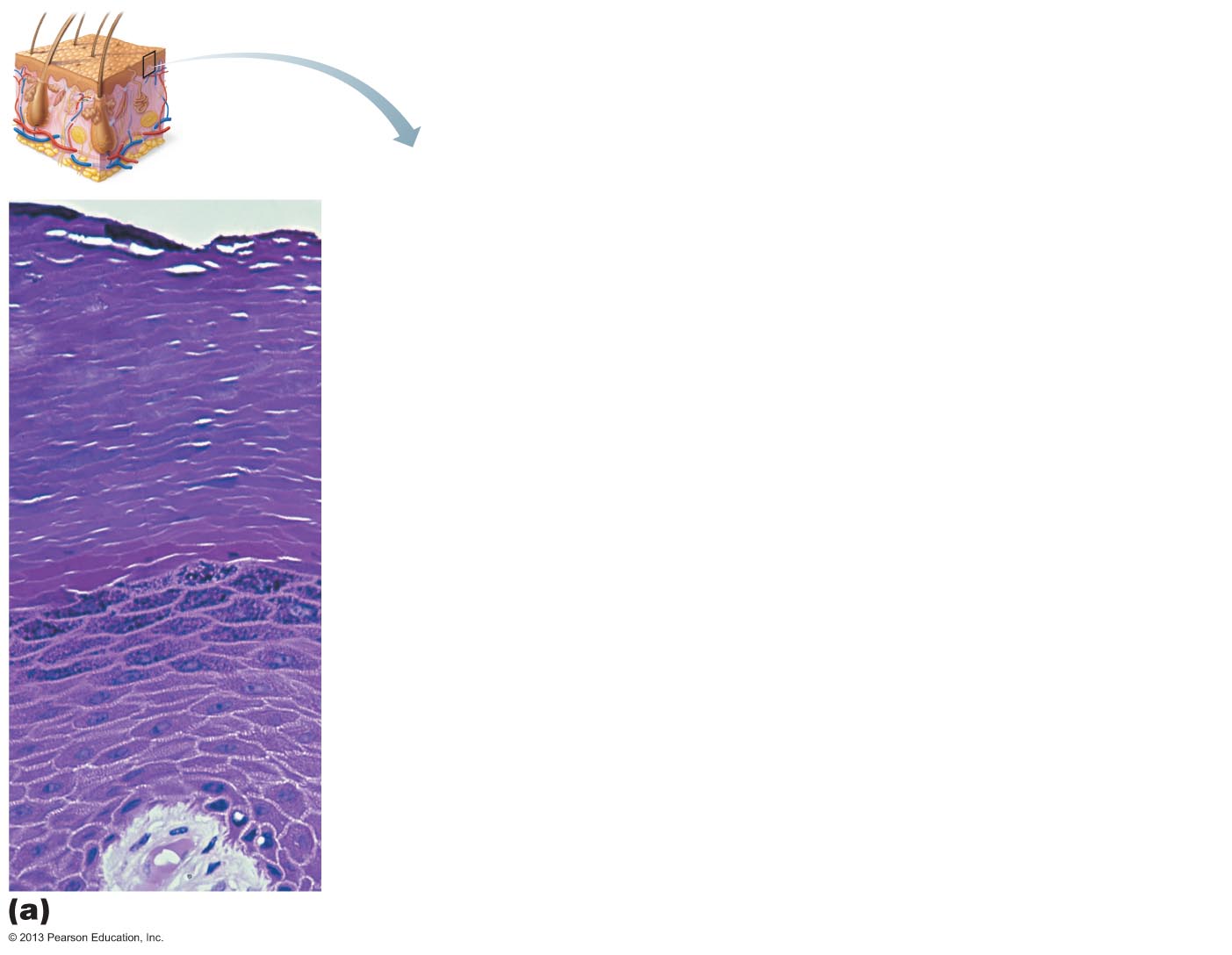 Stratum corneum
Most superficial layer; 20–30 layers of dead cells, essentially
flat membranous sacs filled with keratin. Glycolipids in
extracellular space.
Stratum granulosum
Typically five layers of flattened cells, organelles deteriorating;
cytoplasm full of lamellar granules (release lipids) and
keratohyaline granules.
Stratum spinosum
Several layers of keratinocytes unified by desmosomes.
Cells contain thick bundles of intermediate filaments made of
pre-keratin.
Stratum basale
Deepest epidermal layer; one row of actively mitotic stem
cells; some newly formed cells become part of the more
superficial layers. See occasional melanocytes and dendritic
cells.
Dermis
Cells of the Epidermis
Keratinocytes
Produce fibrous protein keratin
Most cells of epidermis
Desmosome connections

Melanocytes
10–25% of cells in deepest epidermis
Produce pigment melanin 
packaged into melanosomes
Protect nucleus from UV damage
Cells of the Epidermis
Dendritic (langerhans) cells
Macrophages 
key activators of immune system 

Tactile (merkel) cells
Sensory touch receptors
Layers of the Epidermis: Stratum Basale (Basal Layer)
Deepest epidermal layer 
Also called stratum germinativum
Firmly attached to dermis
Single row of stem cells
Actively mitotic 
Produces two daughter cells
One cell journeys from basal layer to surface
Takes 25–45 days 
Dies as moves toward surface
One cell remains in stratum basale as stem cell
Melanocytes compose 10 – 25% of this layer
Layers of the Epidermis:Stratum Spinosum (Prickly Layer)
Several layers thick

Cells contain web-like system of filaments attached to desmosomes

Abundant melanosomes and dendritic cells
Layers of the Epidermis: Stratum Granulosum (Granular Layer)
Thin 
four to six cell layers 
Cell appearance changes
Cells flatten
Nuclei and organelles disintegrate
Keratinization begins

Cells above this layer die
Too far from dermal capillaries
Layers of the Epidermis: Stratum Lucidum (Clear Layer)
Only in thick skin

Thin, translucent band superficial to the stratum granulosum

A few rows of flat, dead keratinocytes
Layers of the Epidermis: Stratum Corneum (Horny Layer)
20–30 rows of cells that are
Dead
Flat
anucleate 
keratinized 
membranous sacs
Three-quarters of epidermal thickness
Though dead, its cells have functions
Protect deeper cells from environment and water loss
Protect from abrasion and penetration
Barrier against biological, chemical, and physical assaults
Dermis
Strong, flexible connective tissue
Cells
Fibroblasts
Macrophages
occasionally mast cells and white blood cells
Contains nerve fibers; blood and lymphatic vessels
Contains epidermal hair follicles; oil and sweat glands
Two layers 
Papillary
Reticular
Figure 5.1  Skin structure.
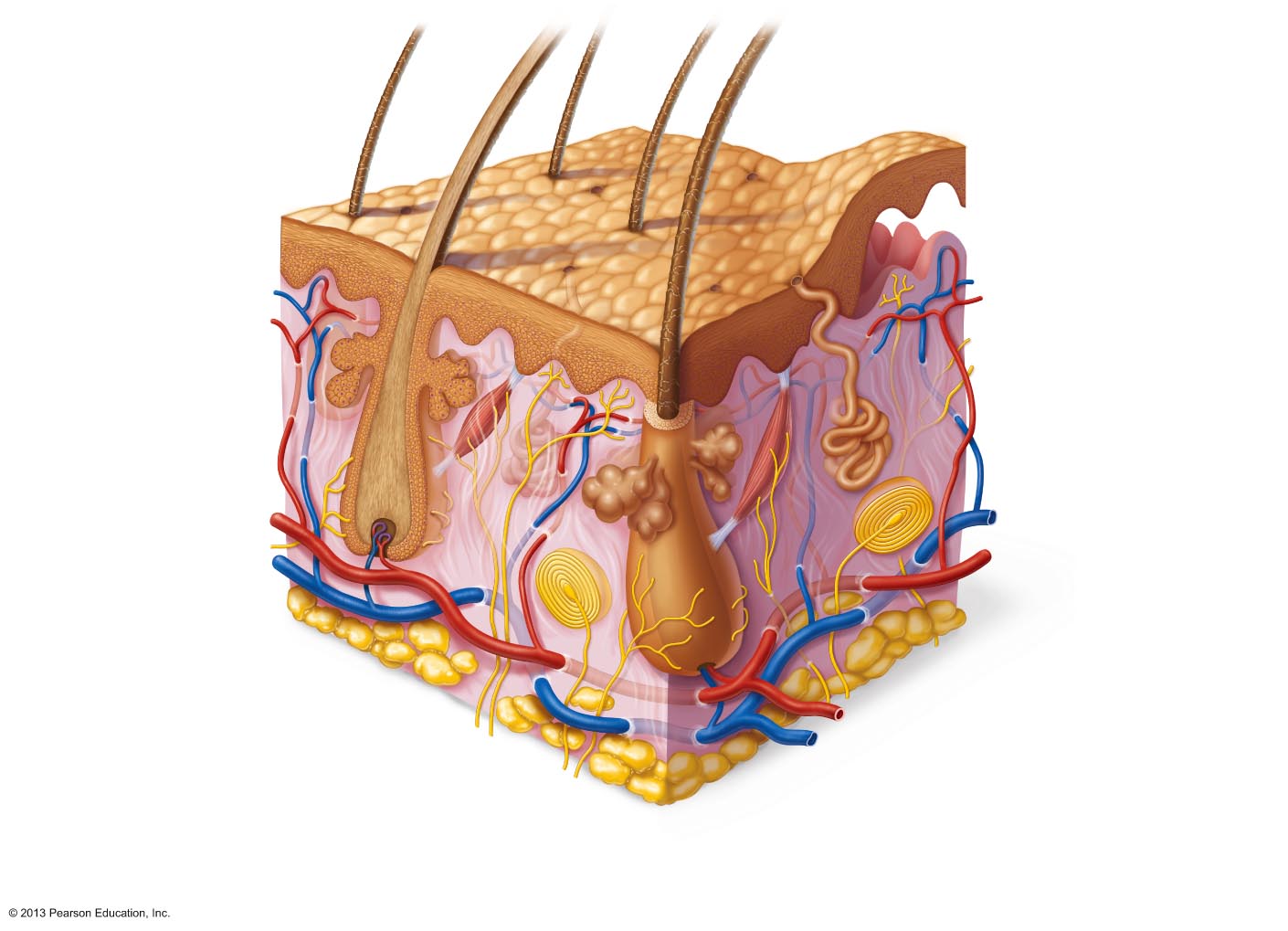 Hair shaft
Dermal papillae
Epidermis
Subpapillary
plexus
Papillary
layer
Sweat pore
Appendages of
skin
Dermis
Eccrine sweat gland
Reticular
layer
Arrector pili muscle
Sebaceous (oil)gland
Hair follicle
Hair root
Hypodermis
(subcutaneous
tissue; not part
of skin)
Cutaneous plexus
Nervous structures
Sensory nerve fiber
with free nerve endings
Adipose tissue
Lamellar corpuscle
Hair follicle receptor
(root hair plexus)
Layers of the Dermis:Papillary Layer
Areolar connective tissue with collagen and elastic fibers and blood vessels
Loose tissue
Phagocytes can patrol for microorganisms

Dermal papillae
Superficial peglike projections
Dermal Papillae
Most contain capillary loops 

Some contain meissner's corpuscles 
(touch receptors)

Some contain free nerve endings 
(pain receptors)
Layers of the Dermis: Reticular Layer
~80% of dermal thickness

Dense fibrous connective tissue

Elastic fibers provide stretch-recoil properties

Collagen fibers 
Provide strength and resiliency
Bind water
Skin Markings
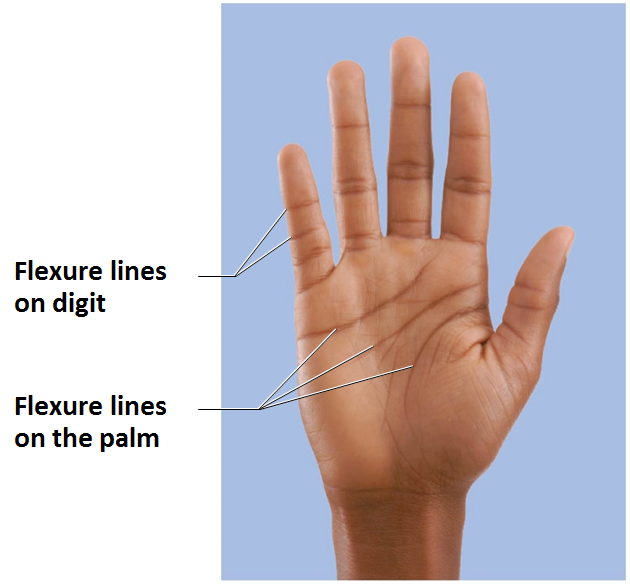 Flexure lines

Dermal folds at or near joints

Dermis tightly secured to deeper structures

Skin cannot slide easily for joint movement causing deep creases

Visible on hands, wrists, fingers, soles, toes
Other Skin Markings
Striae
Silvery-white scars
"Stretch marks"
Extreme stretching causes dermal tears

Blister
From acute, short-term trauma
Fluid-filled pocket that separates epidermal and dermal layers
Skin Color
Three pigments contribute to skin color

Melanin
Only pigment made in skin

Carotene

Hemoglobin
Melanin
Two forms
Reddish-yellow to brownish-black
Color differences due to amount and form
Produced in melanocytes

Freckles and pigmented moles
Local accumulations of melanin

Sun exposure stimulates melanin production

Sunspots (tinea versicolor) are fungal infection; not related to melanin
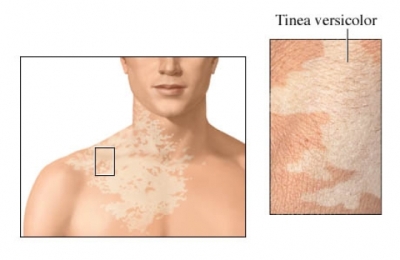 Carotene and Hemoglobin
Carotene
Yellow to orange pigment
Most obvious in palms and soles 

Accumulates in stratum corneum and hypodermis

Can be converted to Vitamin A for vision and epidermal health

Hemoglobin
Pinkish hue of fair skin
Skin Color in Diagnosis
Cyanosis
Blue skin color 
 low oxygenation of hemoglobin
Erythema 
(redness)
Fever, hypertension, inflammation, allergy
Pallor 
(blanching)
Anemia, low blood pressure, fear, anger
Jaundice 
(yellow cast)
Liver disorder
Bronzing
Inadequate steroid hormones in addison's disease
Bruises
Clotted blood beneath skin
Appendages of the Skin
Derivatives of the epidermis

Hairs and hair follicles

Nails

Sweat glands

Sebaceous (oil) glands
Hair
Dead keratinized cells of hard keratin
More durable than soft keratin of skin
Not in 
Palms
Soles
Lips
Nipples
Portions of external genitalia 
Functions include 
Warn of insects on skin
Physical trauma
Heat loss
Sunlight
Hair Follicles
Extend from epidermal surface to dermis

Two-layered wall - part dermis, part epidermis

Hair bulb
Expanded deep end
Hair follicle receptor (root hair plexus)
Sensory nerve endings 
touch receptors
Hair matrix
Actively dividing area
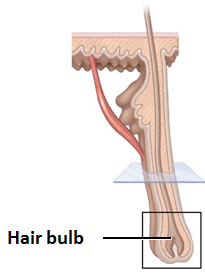 Hair Follicles
Arrector pili
Smooth muscle attached to follicle
Responsible for "goose bumps"

Hair papilla
Dermal tissue 
blood supply
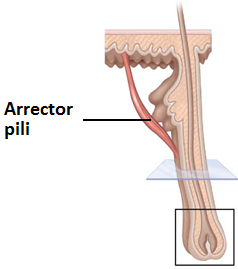 Types and Growth of Hair
Vellus hair
Pale, fine body hair of children and adult females 

Terminal hair
Coarse, long hair of eyebrows, scalp
At puberty 
Appear in axillary and pubic regions of both sexes
Face and neck of males

Nutrition and hormones affect hair growth
Hair Thinning and Baldness
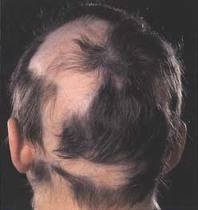 Alopecia
Hair thinning in both sexes after a age 40

Alopecia Areata
Patchy hair loss from scalp, beard
May be autoimmune disorder

True (frank) baldness 
Genetically determined and sex-influenced condition 
Male pattern baldness caused by follicular response to DHT (dihydrotestosterone)
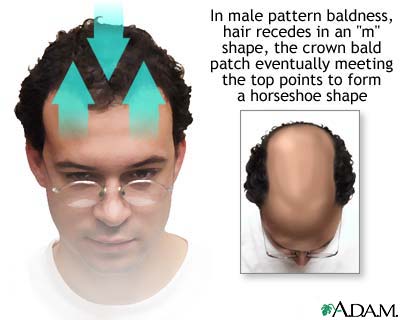 Nails
Scalelike modifications of epidermis 

Protective cover for distal, dorsal surface of fingers and toes

Contain hard keratin

Nail matrix
Hair growth
Figure 5.6  Skin appendages: Structure of a nail.
Lunule
Lateral
nail fold
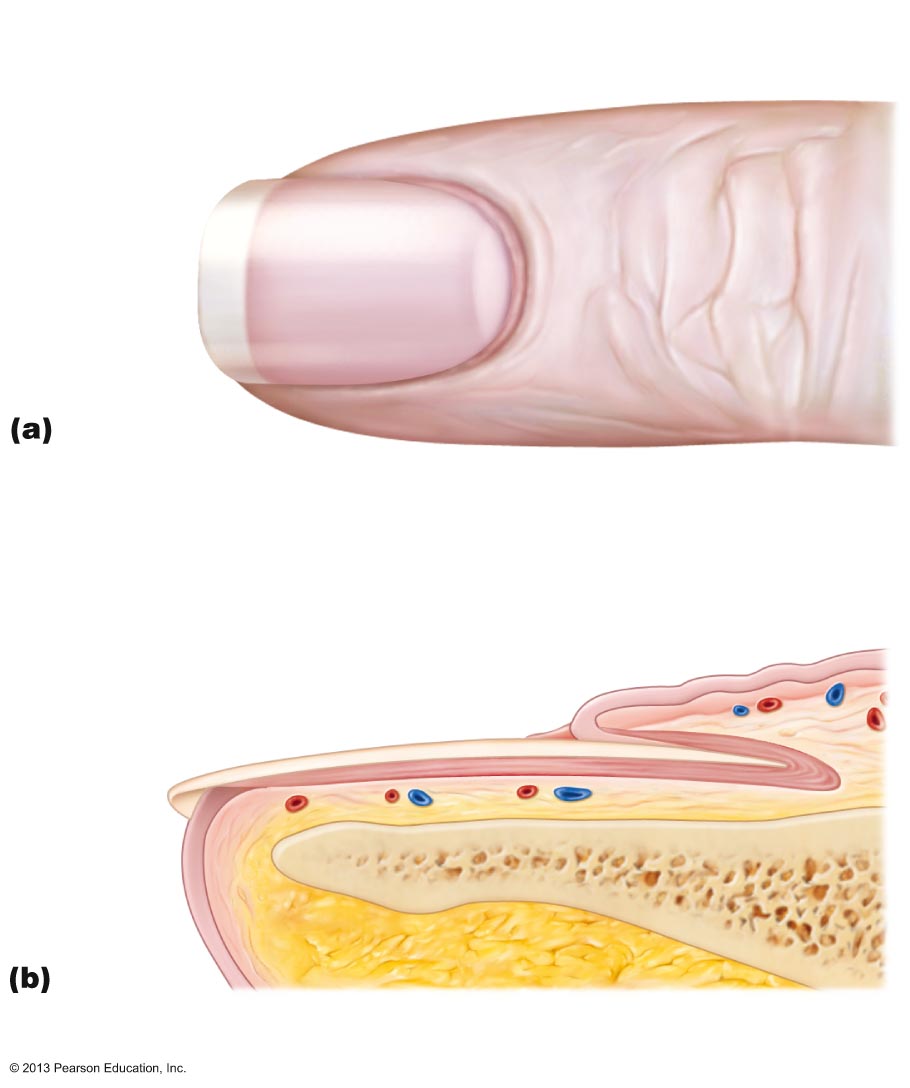 Free edge
of nail
Body
of nail
Eponychium
(cuticle)
Root of nail
Proximal
nail fold
Nail
matrix
Nail bed
Hyponychium
Phalanx (bone of fingertip)
Sweat Glands
Also called sudoriferous glands

All skin surfaces except nipples and parts of external genitalia

~3 million per person

Two main types 
Eccrine (merocrine) sweat glands
Apocrine sweat glands
Eccrine Sweat Glands
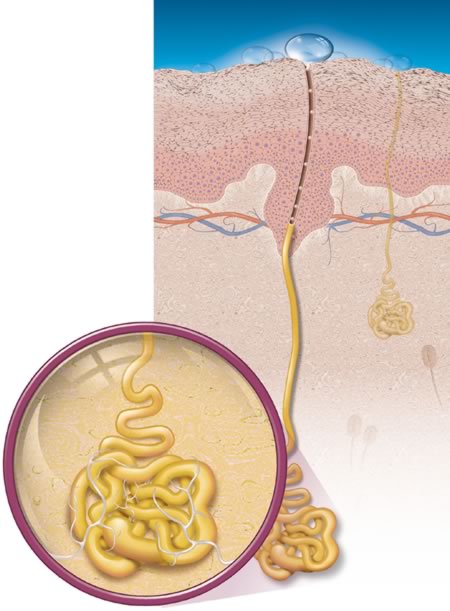 Most numerous

Abundant on palms, soles, and forehead

Ducts connect to pores

Function in thermoregulation
Regulated by sympathetic nervous system
Evaporation of Eccrine sweat glands helps to cool the body
Apocrine Sweat Glands
Confined to axillary and anogenital areas

Sweat + fatty substances + proteins
Viscous; milky or yellowish
Odorless until bacterial interaction  body odor

Larger than eccrine sweat glands

Ducts empty into hair follicles
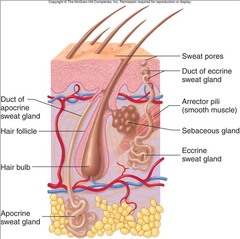 Apocrine Sweat Glands
Begin functioning at puberty 
Function unknown but may act as sexual scent gland

Modified apocrine glands

Ceruminous glands
lining of external ear canal; secrete cerumen (earwax)

Mammary glands 
 secrete milk
Sebaceous (Oil) Glands
Widely distributed
Not in thick skin of palms and soles
Most develop from hair follicles and secrete into hair follicles

Relatively inactive until puberty
Stimulated by hormones, especially androgens (testosterone)
Secrete sebum
Oily secretion
Bactericidal 
Softens hair and skin
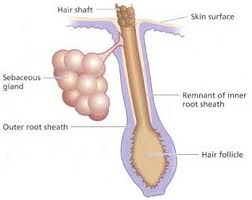 Functions of the Integumentary System
Protection

Body temperature regulation

Cutaneous sensation

Metabolic functions

Blood reservoir

Excretion
Protection
Three types of barriers

Chemical barriers

Physical barriers

Biological barriers
Chemical Barriers
Skin secretions 
Low pH slows bacterial multiplication
Sebum and defensins kill bacteria

Melanin
Defense against UV radiation damage
Physical Barriers
Flat, dead cells of stratum corneum surrounded by lipids

Keratin and glycolipids block most water and water- soluble substances
Biological Barriers
Biological barriers

Dendritic cells of epidermis
Present foreign antigens to white blood cells 

Macrophages of dermis
Present foreign antigens to white blood cells

DNA
Its electrons absorb UV radiation
Radiation converted to heat
Functions of the Integumentary System
Body temperature regulation
If body temperature rises: 
dilation of dermal vessels 
increased sweat gland activity (sensible perspiration) cool the body

Cold external environment
Dermal blood vessels constrict
Skin temperature drops to slow heat loss
Functions of the Integumentary System
Cutaneous sensations
detect temperature, touch, and pain

Metabolic functions
Synthesis of Vitamin D precursor  
Chemical conversion of carcinogens and activate some hormones
Blood reservoir
up to 5% of body's blood volume
Excretion
nitrogenous wastes and salt in sweat
Skin Cancer
Most skin tumors are benign (not cancerous) and do not metastasize (spread)

Risk factors
Overexposure to UV radiation
Frequent irritation of skin

Three major types of skin cancer
Basal cell carcinoma
Squamous cell carcinoma
Melanoma
Basal Cell Carcinoma
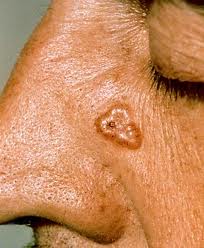 Least malignant; most common

Stratum basale cells proliferate and slowly invade dermis and hypodermis

Cured by surgical excision in 99% of cases
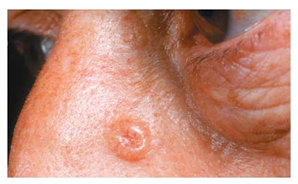 Squamous Cell Carcinoma
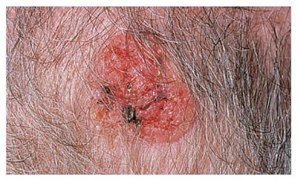 Second most common type

Involves keratinocytes of stratum spinosum

Usually scaly reddened papule on scalp, ears, lower lip, and hands

Does metastasize

Good prognosis if treated by radiation therapy or removed surgically
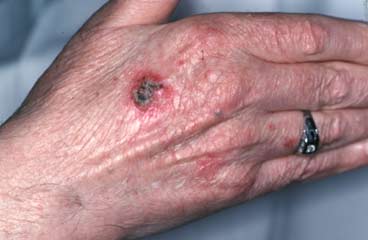 Melanoma
Cancer of melanocytes 

Most dangerous
Highly metastatic and resistant to chemotherapy

Treated by wide surgical excision accompanied by immunotherapy
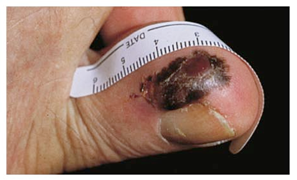 Melanoma
Key to survival is early detection – ABCD rule
A: asymmetry
the two sides of the pigmented area do not match 
B: border irregularity
exhibits indentations
C: color
contains several (black, brown, tan, sometimes red or blue)
D: diameter
larger than 6 mm (size of pencil eraser)
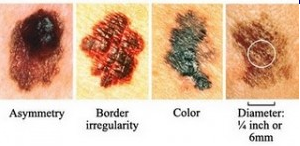 Burns
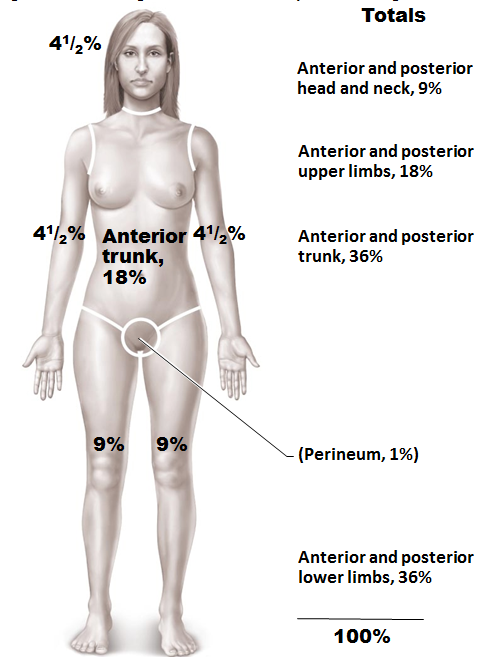 Tissue damage caused by heat, electricity, radiation, certain chemicals
Denatures proteins
Kills cells

Immediate threat:
Dehydration and electrolyte imbalance
Leads to renal shutdown and circulatory shock

To evaluate burns
Rule of nines
Used to estimate volume of fluid loss
Burns Classified by Severity
Partial-thickness burns

First degree
Epidermal damage only
Localized redness, edema (swelling), and pain

Second degree
Epidermal and upper dermal damage
Blisters appear
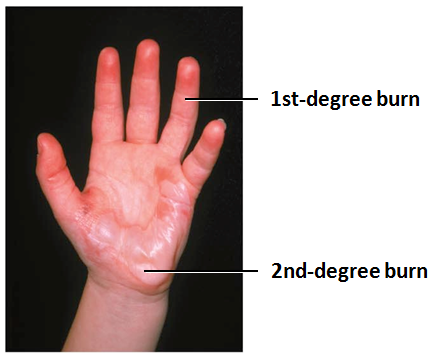 Burns Classified by Severity
Full-thickness burns
Third degree
Entire thickness of skin involved

Skin gray-white, cherry red, or blackened

Not painful (nerve endings destroyed) or swollen

Skin grafting usually necessary
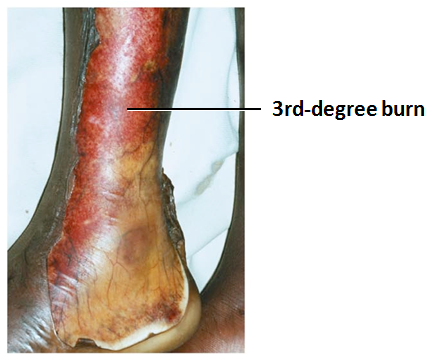 Severity and Treatment of Burns
Critical if
>25% of body has second-degree burns
>10% of body has third-degree burns
Face, hands, or feet have third-degree burns

Treatment includes
Debridement (removal) of burned skin
Antibiotics
Temporary covering
Skin grafts
Classification of Bones
206 named bones in skeleton

Divided into two groups
Axial skeleton
Long axis of body
Skull, vertebral column, rib cage

Appendicular skeleton
Bones of upper and lower limbs
Girdles attaching limbs to axial skeleton
Classification of Bones by Shape
Long bones

Short bones

Flat bones

Irregular bones
Classification of Bones by Shape
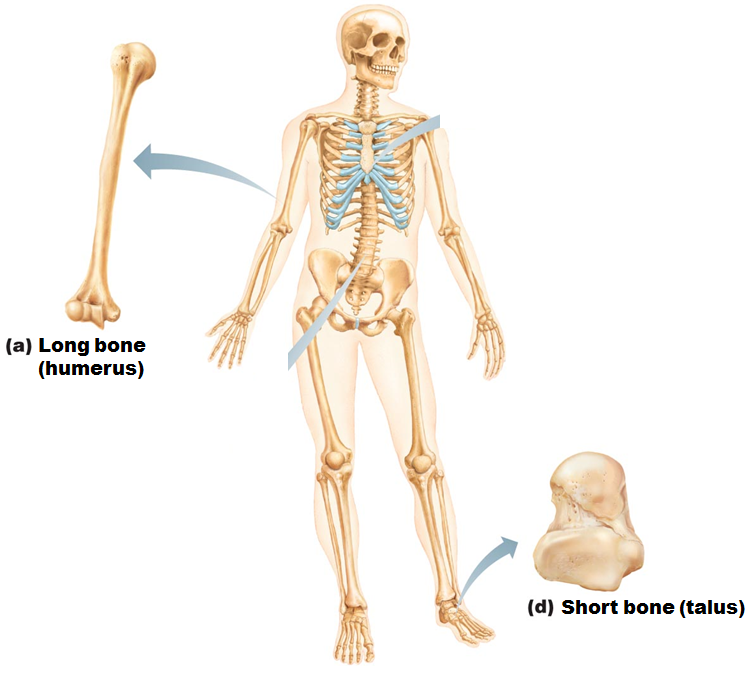 Long bones
Longer than they are wide
Limb, wrist, ankle bones 


Short bones
Cube-shaped bones (in wrist and ankle)
Sesamoid bones (within tendons, e.g., Patella)
Vary in size and number in different individuals
Classification of Bones by Shape
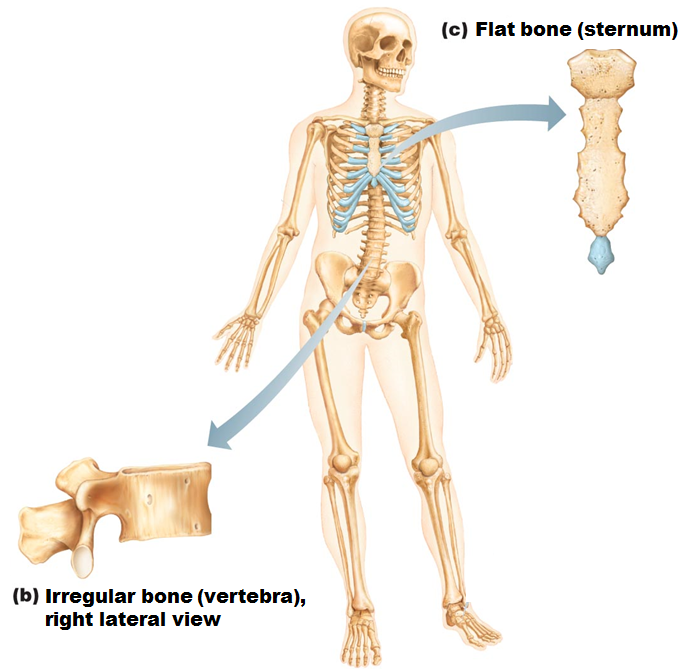 Flat bones
Thin, flat, slightly curved
Sternum, scapulae, ribs, most skull bones 


Irregular bones
Complicated shapes
Vertebrae, coxal bones
Functions of Bones
Support
For body and soft organs

Protection
For brain, spinal cord, and vital organs

Movement
Levers for muscle action
Functions of Bones
Mineral and growth factor storage
Calcium and phosphorus, and growth factors reservoir

Blood cell formation (hematopoiesis) in red marrow cavities of certain bones
Functions of Bones
Triglyceride (fat) storage in bone cavities
Energy source

Hormone production
Osteocalcin 
Regulates bone formation
Protects against obesity, glucose intolerance, diabetes mellitus
Bones
Are organs
Contain different types of tissues
Bone (osseous) tissue
nervous tissue
Cartilage
fibrous connective tissue
muscle 
epithelial cells in its blood vessels

Three levels of structure
Gross anatomy
Microscopic
Chemical
Gross Anatomy
Bone textures 
Compact and spongy bone

Compact
Dense outer layer; smooth and solid

Spongy (cancellous or trabecular)
Honeycomb of flat pieces of bone deep to compact called trabeculae
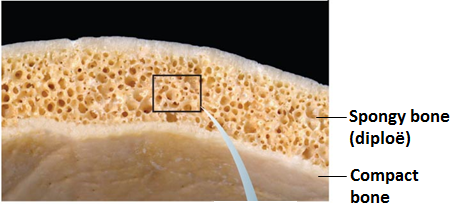 Structure of Short, Irregular, and Flat Bones
Thin plates of spongy bone covered by compact bone

Plates sandwiched between connective tissue membranes
Periosteum (outer layer) and endosteum

No shaft or epiphyses

Bone marrow throughout spongy bone; no marrow cavity

Hyaline cartilage covers articular surfaces
Structure of Typical Long Bone
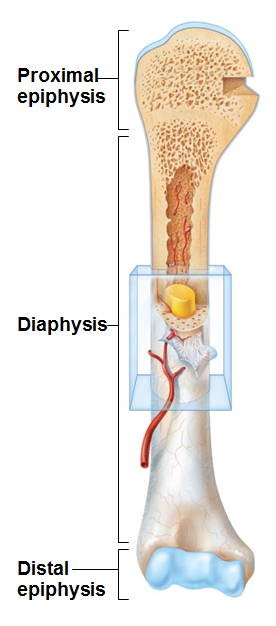 Diaphysis
Tubular shaft forms long axis
Compact bone surrounding medullary cavity

Epiphyses
Bone ends
External compact bone; internal spongy bone
Articular cartilage covers articular surfaces
Between is epiphyseal line
Remnant of childhood bone growth at epiphyseal plate
Membranes: Periosteum
White, double-layered membrane

Covers external surfaces except joint surfaces

Outer fibrous layer of dense irregular connective tissue
Sharpey's fibers secure to bone matrix

Many nerve fibers and blood vessels

Anchoring points for tendons and ligaments
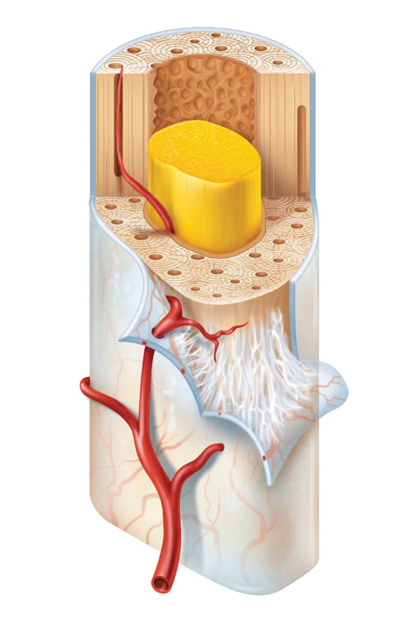 periosteum
Sharpey’s fibers
Membranes: Endosteum
endosteum
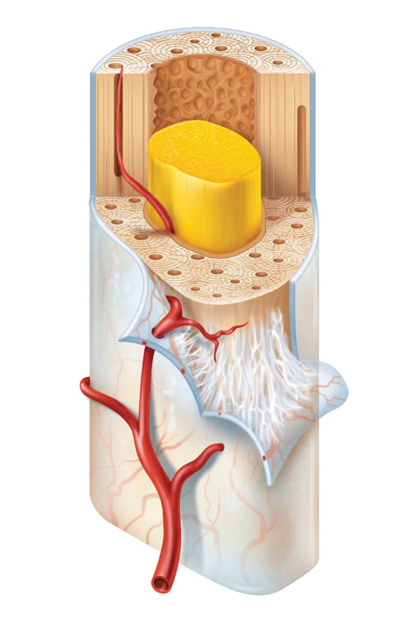 Delicate connective tissue membrane covering internal bone surface

Covers trabeculae of spongy bone

Lines canals that pass through compact bone

Contains osteogenic cells that can differentiate into other bone cells
Hematopoietic Tissue in Bones
Red marrow
Found within trabecular cavities of spongy bone and diploë of flat bones (e.g., Sternum)
In medullary cavities and spongy bone of newborns
Adult long bones have little red marrow
Heads of femur and humerus only
Red marrow in diploë and some irregular bones is most active
Yellow marrow can convert to red, if necessary
Bone Markings
Bulges, depressions, and holes that serve as: 

Sites of attachment for muscles, ligaments, and tendons

Joint surfaces

Conduits for blood vessels and nerves
Bone Markings: Projections – Sites of Muscle and Ligament Attachment
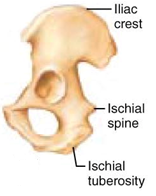 Tuberosity 
 rounded projection
Crest
narrow, prominent ridge of bone
Trochanter
large, blunt, irregular surface
Line
narrow ridge of bone
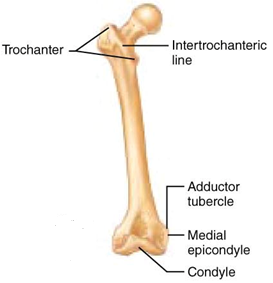 Bone Markings: Projections – Sites of Muscle and Ligament Attachment
Tubercle
small rounded projection

Epicondyle
raised area above a condyle

Spine
sharp, slender projection

Process
any bony prominence
Bone Markings: Projections – Projections That Help to Form Joints
Head
bony expansion carried on a narrow neck
Facet
smooth, nearly flat articular surface
Condyle
rounded articular projection
Ramus
 armlike bar of bone
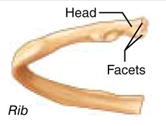 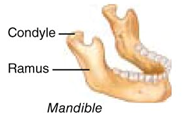 Bone Markings: Depressions and Openings
Meatus
canal-like passageway
Fossa 
shallow, basin-like depression
Sinus
cavity within a bone
Groove
 furrow
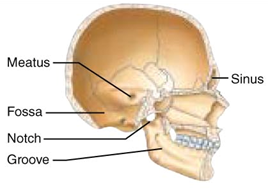 Bone Markings: Depressions and Openings
Fissure
narrow, slit-like opening

Foramen
round or oval opening through a bone
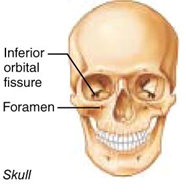 Microscopic Anatomy of Bone: Cells of Bone Tissue
Five major cell types
Each specialized form of same basic cell type
Osteogenic cells
Osteoblasts
Osteocytes
Bone lining cells
Osteoclasts
Osteoblasts
Bone-building cells

Secrete unmineralized bone matrix or osteoid
Includes collagen and calcium-binding proteins
Collagen = 90% of bone protein

Actively mitotic
Osteocytes
Mature bone cells in lacunae
Monitor and maintain bone matrix

Act as stress or strain sensors
Respond to and communicate with osteoblasts and osteoclasts so bone remodeling can occur
Osteoclasts
cells for bone resorption
Takes minerals out of bone
Microscopic Anatomy of Bone: Compact Bone
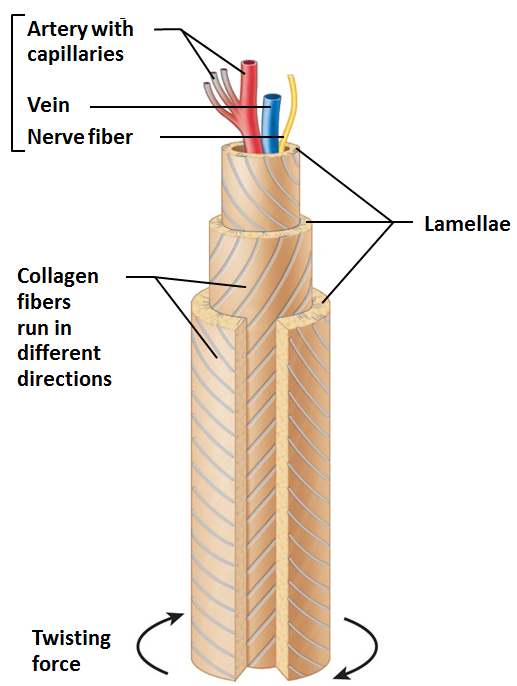 Also called lamellar bone
Osteon or haversian system
Structural unit of compact bone
Elongated cylinder runs the length of the bone

Hollow tubes of bone matrix called lamellae
Collagen fibers in adjacent rings run in different directions
Withstands stress – resist twisting
Microscopic Anatomy of Bone:Spongy Bone
Appears poorly organized

Trabeculae
Align along lines of stress to help resist it
No osteons
Contain irregularly arranged lamellae and osteocytes interconnected by canaliculi
Capillaries in endosteum supply nutrients
Bone Development
Ossification (osteogenesis)
Process of bone tissue formation
Formation of bony skeleton
Begins in 2nd month of development
Postnatal bone growth
Until early adulthood
Bone remodeling and repair
Lifelong
Types of Ossification
Endochondral ossification
Bone forms by replacing hyaline cartilage
Bones called cartilage (endochondral) bones
Forms most of skeleton
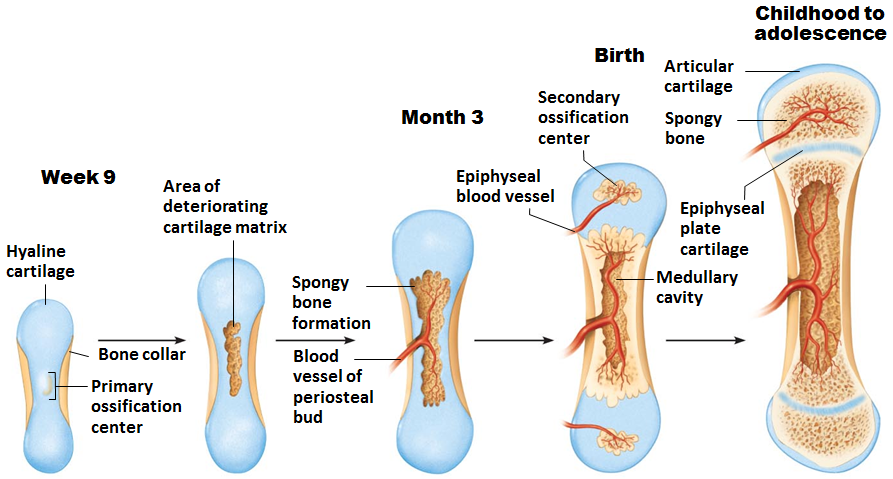 Endochondral Ossification
Forms most all bones inferior to base of skull
Except clavicles
Begins late in 2nd month of development
Uses hyaline cartilage models 
Requires breakdown of hyaline cartilage prior to ossification
Endochondral Ossification
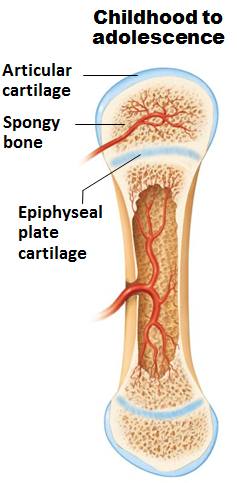 Begins at primary ossification center in center of shaft during embryonic stages

Develops secondary ossification center in epiphyses after birth 

Primary bone growth grows towards secondary bone growth, meeting at the epiphyseal plate
AKA growth plate and epiphyseal disk.
Types of Ossification
Intramembranous ossification
Bone develops from fibrous membrane
Bones called membrane bones
Forms flat bones, e.g. clavicles and cranial bones
Intramembranous Ossification
Forms many skull bones and clavicles
Begins within fibrous connective tissue membranes 
Ossification centers appear
Woven bone and periosteum form
Lamellar bone replaces woven bone & red marrow appears
Postnatal Bone Growth
Interstitial (longitudinal) growth 
Increase in length of long bones


Appositional growth 
Increase in bone thickness
Hormonal Regulation of Bone Growth
Growth hormone 
Most important in stimulating epiphyseal plate activity in infancy and childhood

Thyroid hormone
Modulates activity of growth hormone
Ensures proper proportions

Testosterone (males) and estrogens (females) at puberty
Promote adolescent growth spurts
End growth by inducing epiphyseal plate closure

Excesses or deficits of any cause abnormal skeletal growth
Bone Homeostasis: Response to Mechanical Stress
Bones reflect stresses they encounter
Long bones thickest midway along diaphysis where bending stresses greatest

Bones stressed when weight bears on them or muscles pull on them
Usually off center so tends to bend bones
Bending compresses on one side; stretches on other
Results of Mechanical Stressors:Wolff's Law
Bones grow or remodel in response to demands placed on it

Explains
Handedness (right or left handed) results in thicker and stronger bone of that upper limb 
Curved bones thickest where most likely to buckle
bony projections occur where muscles attach
Bones of fetus and bedridden featureless
Fracture Classification
Three "either/or" fracture classifications

Position of bone ends after fracture
Nondisplaced—ends retain normal position
Displaced—ends out of normal alignment

Completeness of break
Complete—broken all the way through
Incomplete—not broken all the way through

Whether skin is penetrated
Open (compound) - skin is penetrated
Closed (simple) – skin is not penetrated
Classification of Bone Fractures
Also described by location of fracture
External appearance
Nature of break
Types of Fractures
Comminuted
Bone breaks (shatters) into three or more pieces. 

Common in the elderly, or those with brittle bones.
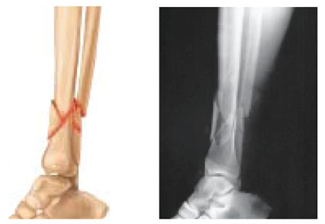 Types of Fractures
Compression
Bone is crushed
Common in bones with osteoporosis
Common with extreme trauma and falls
Seen frequently in the vertebrae
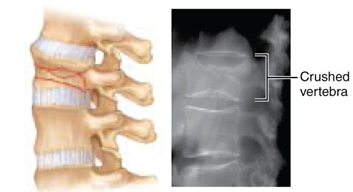 Types of Fractures
Epiphyseal
Epiphysis separates from diaphysis along or through the epiphyseal plate (growth plate)
Types of Fractures
Spiral
Ragged break due to excessive twisting force
Common sports fracture
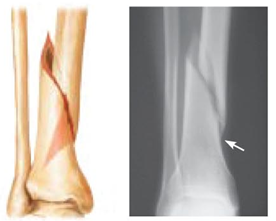 Types of Fractures
Depression
broken bone is pressed inward
Seen in skull trauma
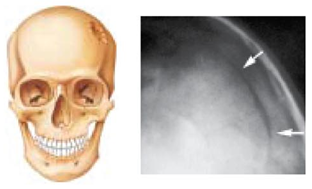 Types of Fractures
Greenstick fracture
Incomplete
Due to flexibility of the young bone, one side of the shaft breaks and the other side bends. 
Common in children 
Have more flexible bones
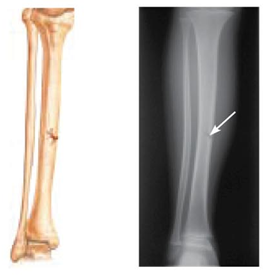 Fracture Treatment and Repair
Treatment
Reduction
Realignment of broken bone ends
Closed reduction 
 physician manipulates to correct position
Open reduction 
 surgical pins or wires secure ends

Immobilization by cast or traction for healing
Depends on break severity, bone broken, and age of patient
Stages of Bone Repair: HEMATOMA Forms
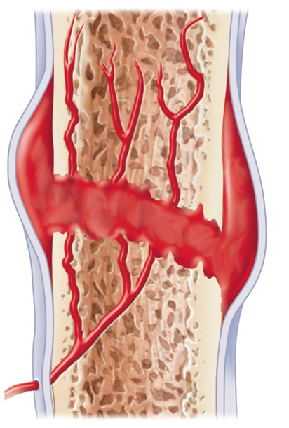 Torn blood vessels hemorrhage

Clot (hematoma) forms 

Site swollen, painful, and inflamed
Stages of Bone Repair: Fibrocartilaginous Callus Forms
Capillaries grow into hematoma

Phagocytic cells clear debris

Fibroblasts secrete collagen fibers to span break and connect broken ends
Stages of Bone Repair: Fibrocartilaginous Callus Forms
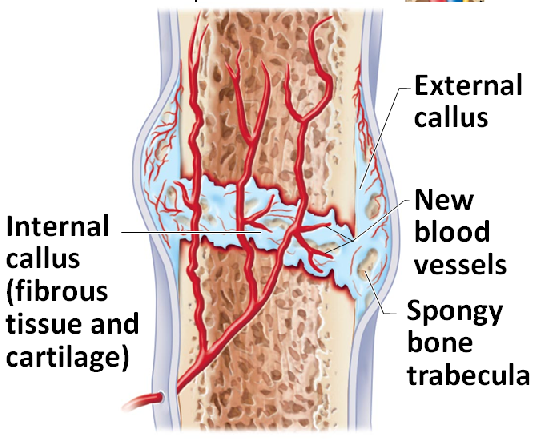 Fibroblasts, cartilage, and osteogenic cells begin reconstruction of bone
Create cartilage 
Osteoblasts form spongy bone 

Mass of repair tissue called fibrocartilaginous callus
Stages of Bone Repair: Bony Callus Forms
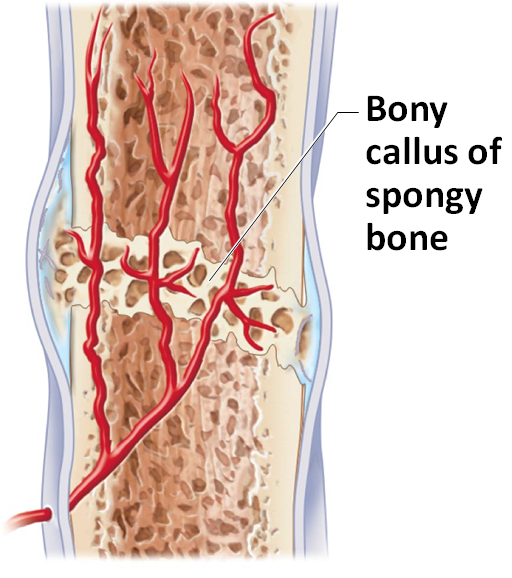 Within one week new trabeculae appear in fibrocartilaginous callus
Callus converted to bony (hard) callus of spongy bone
~2 months later firm union forms
Stages of Bone Repair: Bone Remodeling Occurs
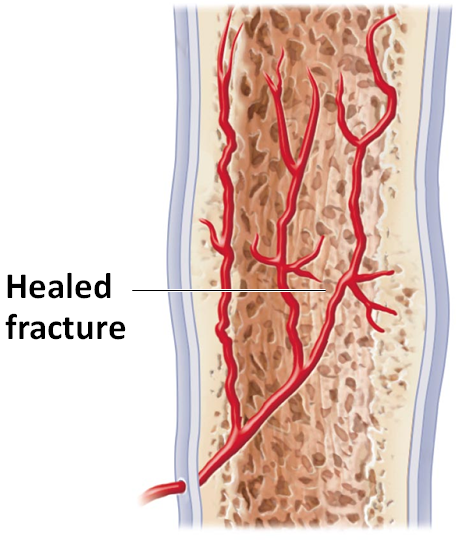 Begins during body callus formation
Continues for several months
Excess material removed
Compact bone laid down to reconstruct shaft walls
Homeostatic Imbalances
Osteomalacia
Bones poorly mineralized
Calcium salts not adequate
Soft, weak bones
Pain upon bearing weight

Rickets (osteomalacia of children) 
Bowed legs and other bone deformities
Bones ends enlarged and abnormally long
Cause: Vitamin D deficiency or insufficient dietary calcium
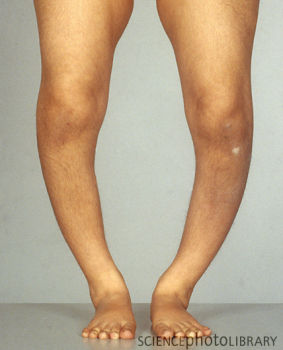 Homeostatic Imbalances
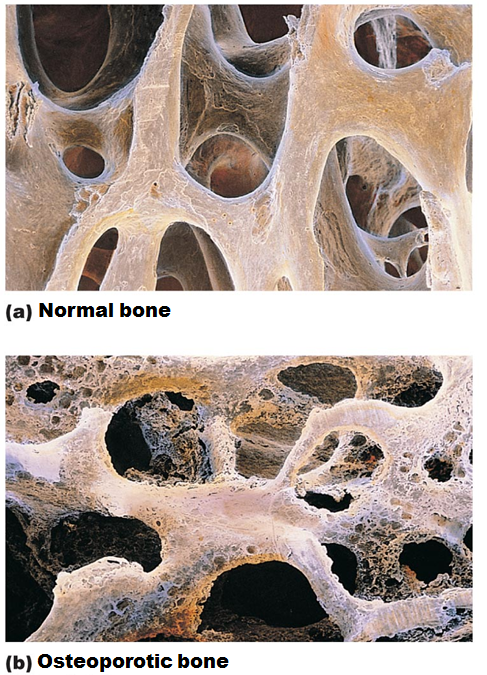 Osteoporosis
Group of diseases
Bone resorption outpaces deposit
Spongy bone of spine and neck of femur most susceptible
Vertebral and hip fractures common
Risk Factors for Osteoporosis
Risk factors
Most often aged, postmenopausal women
30% 60 – 70 years of age; 70% by age 80
30% caucasian women will fracture bone because of it
Men to lesser degree
Sex hormones maintain normal bone health and density
As secretion wanes with age osteoporosis can develop
Additional Risk Factors for Osteoporosis
Petite body form
Insufficient exercise to stress bones
Diet poor in calcium and protein
Smoking
Hormone-related conditions
Hyperthyroidism
Low blood levels of thyroid-stimulating hormone
Diabetes mellitus
Immobility
Males with prostate cancer taking androgen-suppressing drugs
Treating Osteoporosis
Traditional treatments
Calcium
Vitamin D supplements
Weight-bearing exercise
Hormone replacement therapy
Slows bone loss but does not reverse it
Controversial due to increased risk of heart attack, stroke, and breast cancer
Some take estrogenic compounds in soy as substitute
Preventing Osteoporosis
Plenty of calcium in diet in early adulthood
Reduce carbonated beverage and alcohol consumption
Leaches minerals from bone so decreases bone density
Plenty of weight-bearing exercise
Increases bone mass above normal for buffer against age-related bone loss
Developmental Aspects of Bones
Embryonic skeleton ossifies predictably 
 fetal age easily determined from X rays or sonograms
long bones begin ossifying by 8 weeks
Primary ossification centers by 12 weeks
At birth, most long bones ossified (except epiphyses)
At age 25 ~ all bones completely ossified and skeletal growth ceases
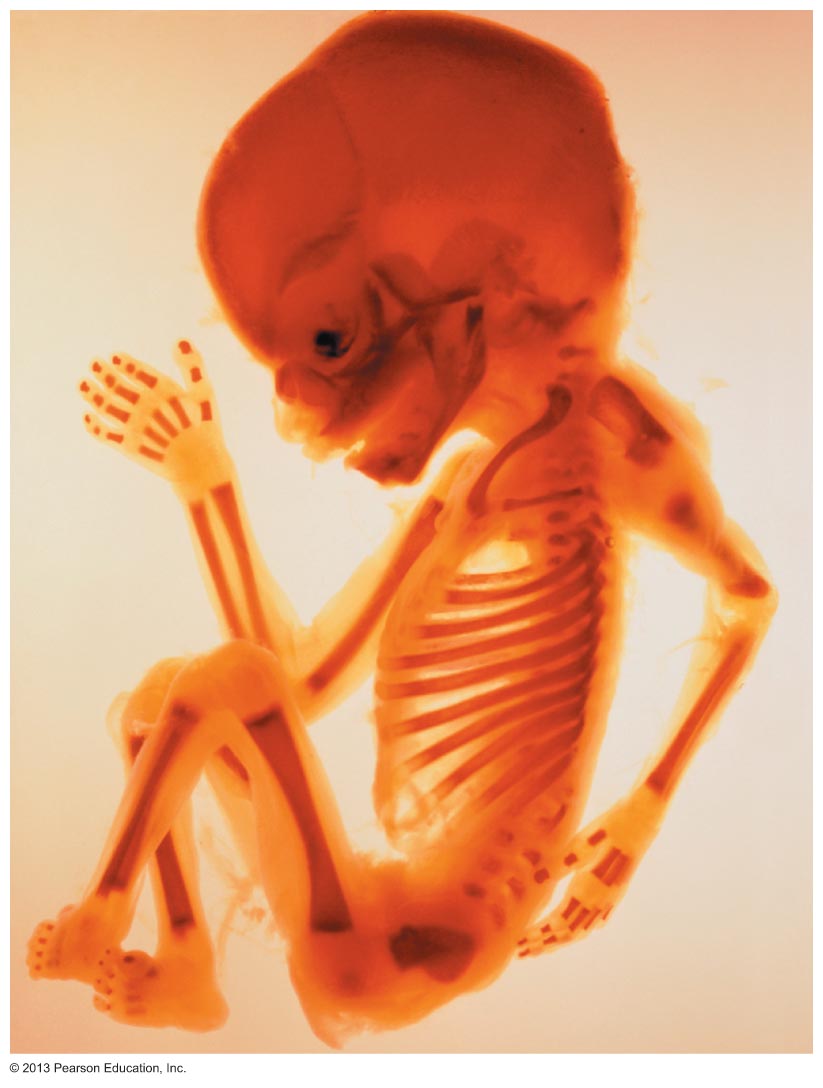 Age-related Changes in Bone
Children and adolescents
Bone formation exceeds resorption
Young adults
Both in balance; males greater mass
Bone density changes over lifetime largely determined by genetics
Gene for Vitamin D's cellular docking determines mass early in life and osteoporosis risk as age
Bone mass, mineralization, and healing ability decrease with age beginning in 4th decade
Except bones of skull
Bone loss greater in whites and in females
Electrical stimulation; Daily ultrasound treatments hasten repair
Skeletal System
Composed of bones, cartilages, joints, ligaments

Two major parts
Axial
Appendicular
The Axial Skeleton
Consists of 80 bones

Three major regions
Skull
Vertebral column
Thoracic cage
Figure 7.1a  The human skeleton.
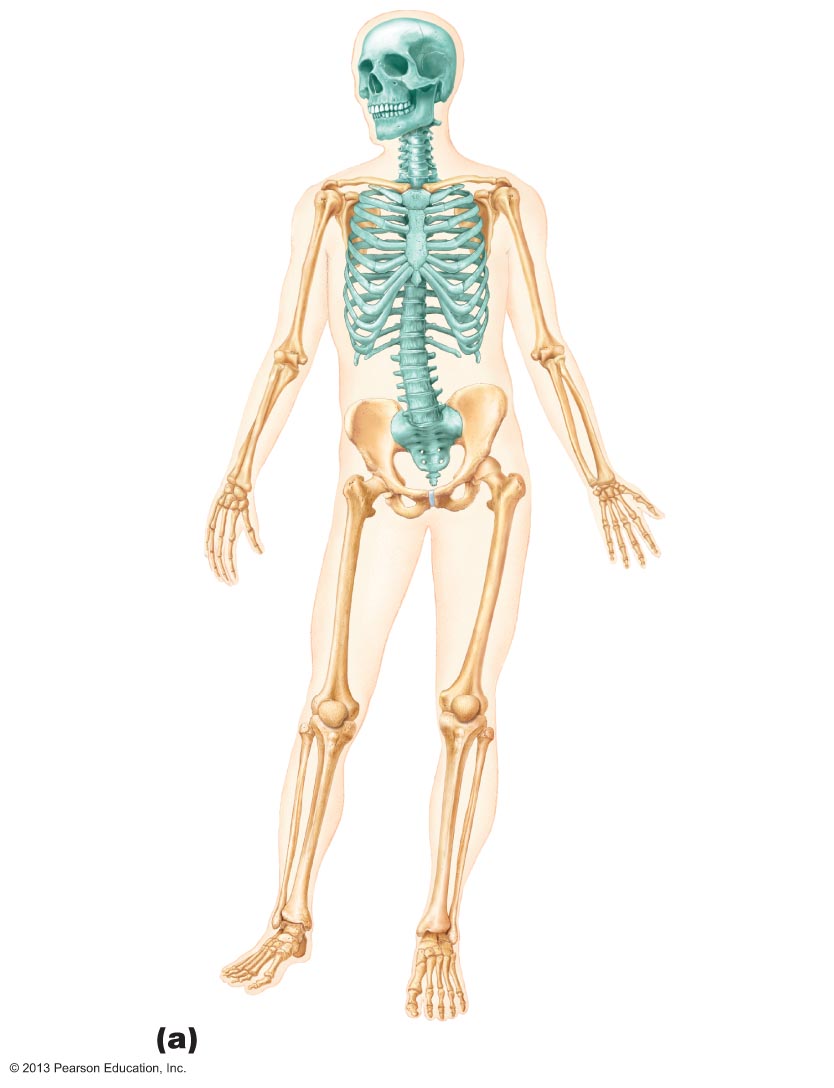 Cranium
Skull
Facial bones
Clavicle
Scapula
Thoracic 
cage
(ribs and
sternum)
Sternum
Rib
Humerus
Vertebra
Vertebral
column
Radius
Ulna
Sacrum
Carpals
Phalanges
Metacarpals
Femur
Patella
Tibia
Fibula
Tarsals
Metatarsals
Phalanges
Anterior view
Figure 7.1b  The human skeleton.
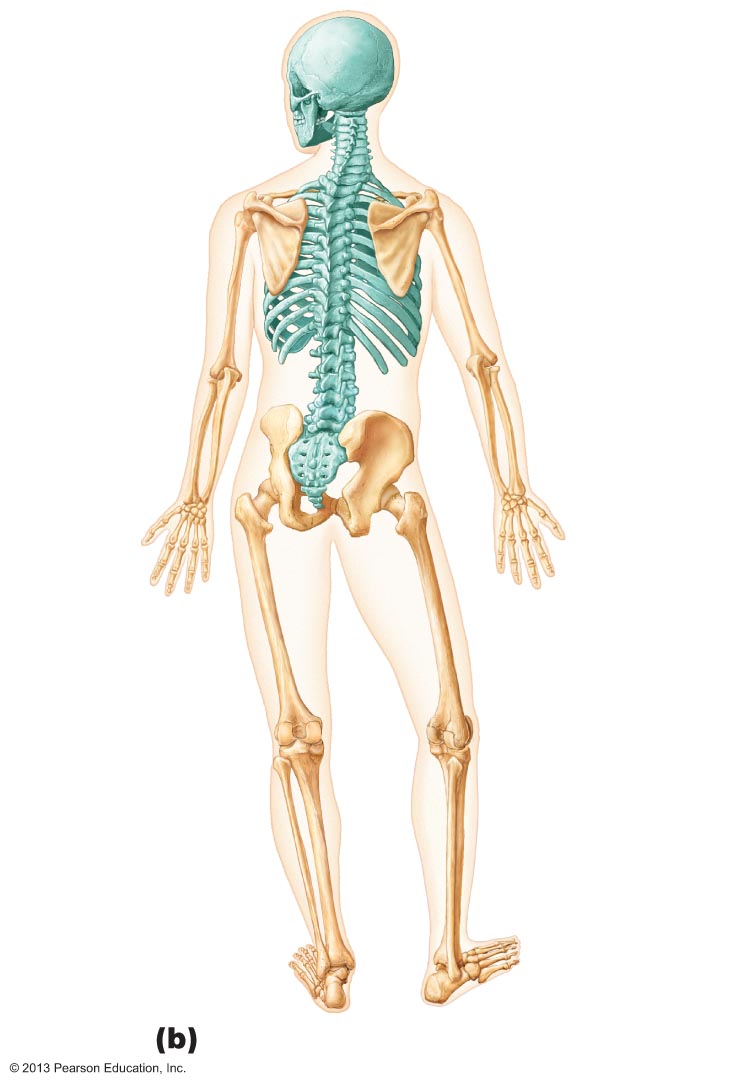 Cranium
Bones of
pectoral
girdle
Clavicle
Scapula
Sternum
Upper
limb
Rib
Humerus
Vertebra
Radius
Ulna
Bones 
of
pelvic
girdle
Carpals
Phalanges
Metacarpals
Femur
Lower
limb
Tibia
Fibula
Posterior view
The Skull
Formed by two sets of bones
Cranial bones (cranium)
Enclose the brain in the cranial cavity
Cranial vault (calvaria) 
Cranial base: anterior, middle, and posterior cranial fossae 
Provide sites of attachment for head and neck muscles
The Skull
Facial bones
Framework of face
Cavities for special sense organs for sight, taste, and smell
Openings for air and food passage
Sites of attachment for teeth and muscles of facial expression
Figure 7.2c  The skull: Cranial and facial divisions and fossae.
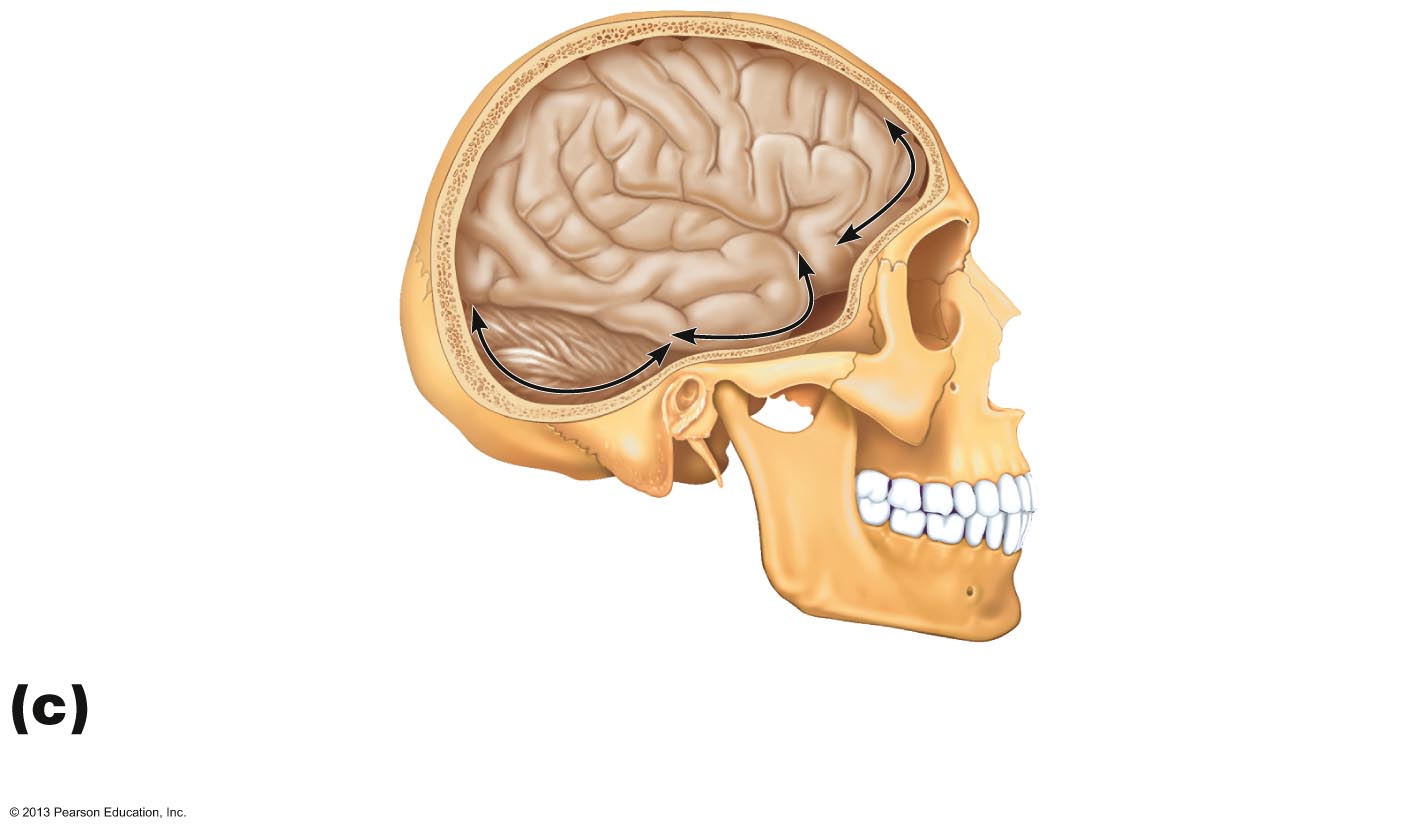 Frontal lobe
of cerebrum
Temporal lobe
of cerebrum
Cerebellum
Posterior
Cranial
fossae
Middle
Anterior
Lateral view of cranial fossae showing the
contained brain regions
Eight Cranial Bones
Frontal bone
Parietal bones (2)
Occipital bone
Temporal bones (2)
Sphenoid bone
Ethmoid bone
Sutural Bones
Tiny irregularly shaped bones that appear within sutures
Fourteen Facial Bones
Mandible
Maxillary bones (maxillae) (2)
Zygomatic bones (2)
Nasal bones (2)
Lacrimal bones (2)
Palatine bones (2)
Vomer
Inferior nasal conchae (2)
Mandible
Lower jaw
Largest, strongest bone of face
Temporomandibular joint
Only freely movable joint in skull
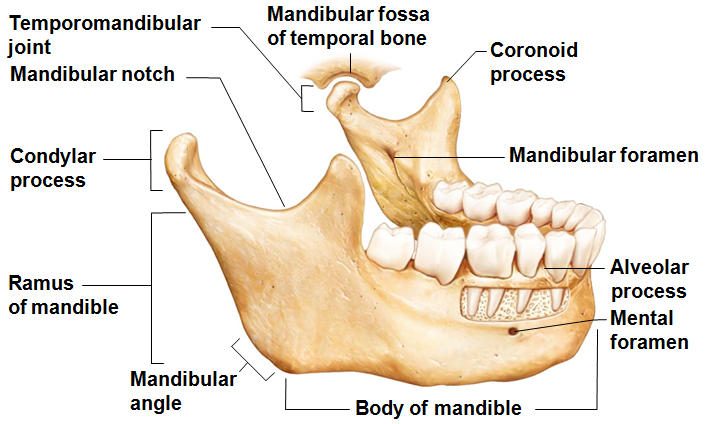 Maxillary Bones
form upper jaw and central portion of facial skeleton

Keystone bones
Articulate with all other facial bones except mandible

Contain maxillary sinuses
Largest of paranasal sinuses
Maxilla
Paranasal Sinuses
Mucosa-lined, air-filled spaces 
Lighten skull 
Enhance resonance of voice
Warm and humidify air
Found in frontal, sphenoid, ethmoid, and maxillary bones
Figure 7.14a  Paranasal sinuses.
Frontal sinus
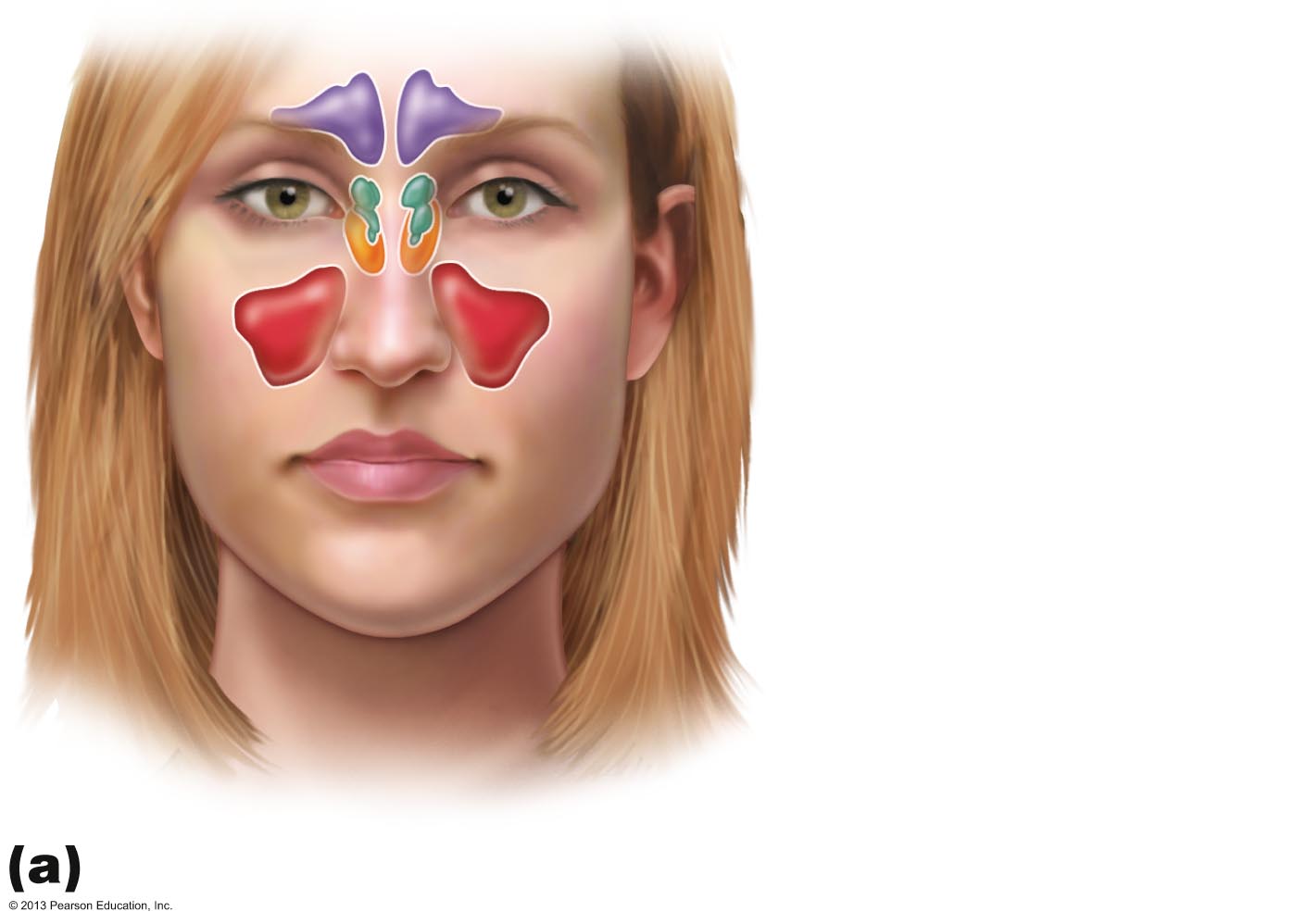 Ethmoidal air cells
(sinus)
Sphenoidal sinus
Maxillary sinus
Anterior aspect
Hyoid Bone
Not bone of skull

Does not articulate directly with another bone

Movable base for tongue

Site of attachment for muscles of swallowing and speech
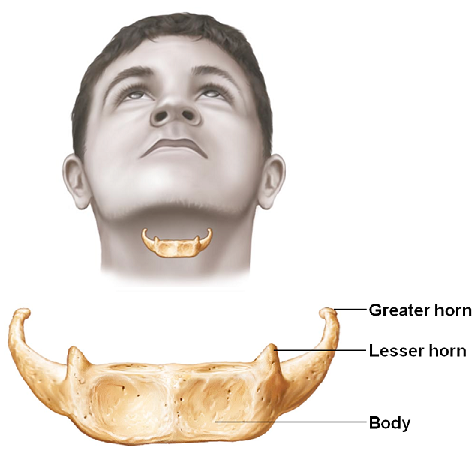 Vertebral Column
Transmits weight of trunk to lower limbs
Surrounds and protects spinal cord
Flexible curved structure containing 26 irregular bones (vertebrae) in five major regions
Cervical vertebrae:  7 
Thoracic vertebrae:  12
Lumbar vertebra:  5
Sacrum
bone inferior to lumbar vertebrae 
Coccyx
End of vertebral column
Vertebral Column: Curvatures
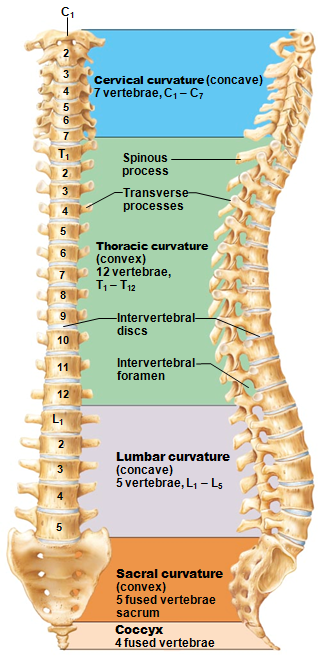 Increase resilience and flexibility of spine
Cervical and lumbar curvatures
Concave posteriorly
Lordotic Curve
Secondary Curve:  occurs due to muscular and positional changes.  

Thoracic and sacral curvatures
Convex posteriorly
Kyphotic Curve
Primary Curve:  born with it
Vertebral Column: Abnormal Curvatures
Abnormal spine curvatures
Scoliosis 
abnormal lateral curve

Hyperkyphosis (hunchback) 
exaggerated thoracic curvature

Hyperlordosis (swayback) 
accentuated lumbar curvature
Figure 7.17  Abnormal spinal curvatures.
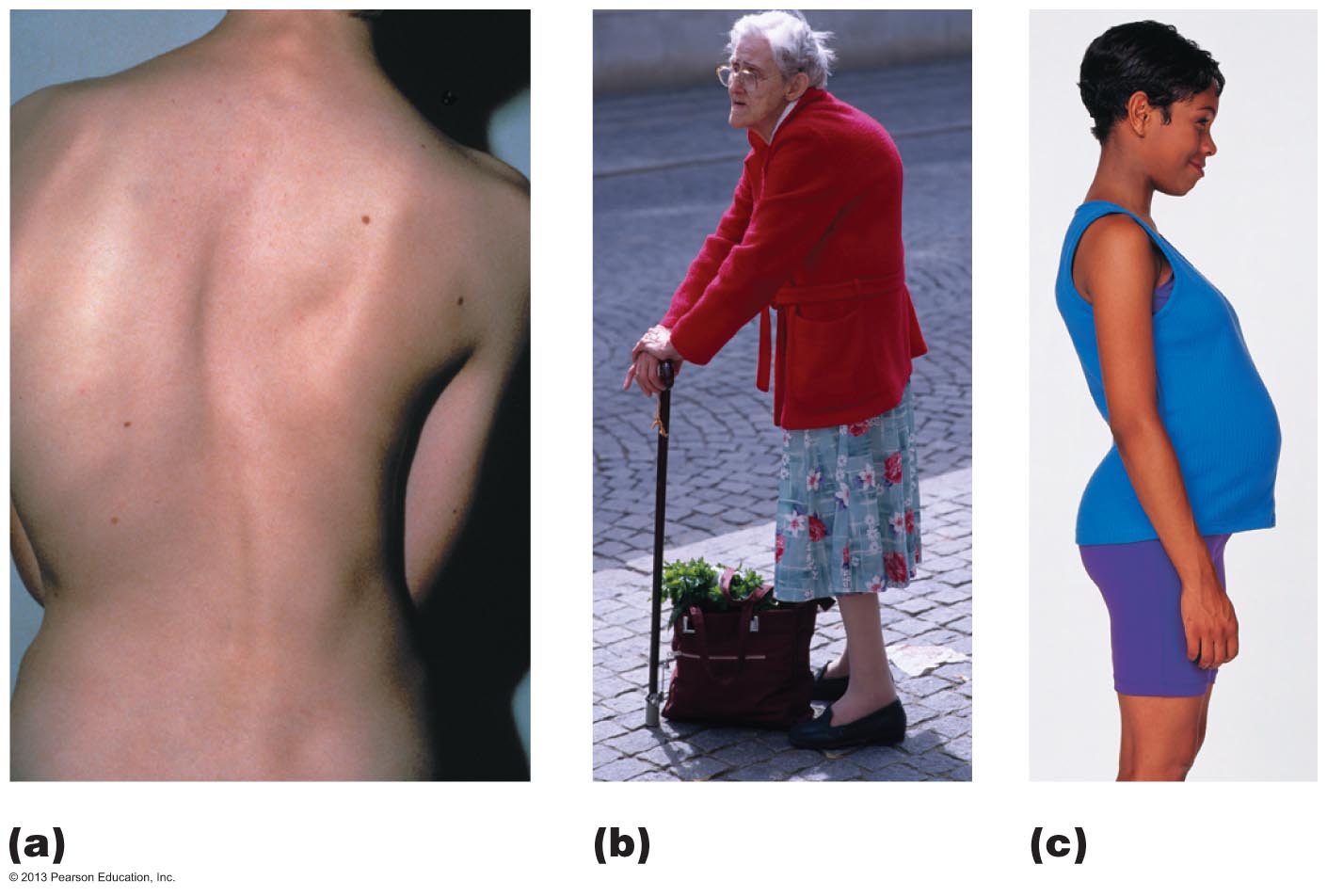 Scoliosis
Lordosis
Kyphosis
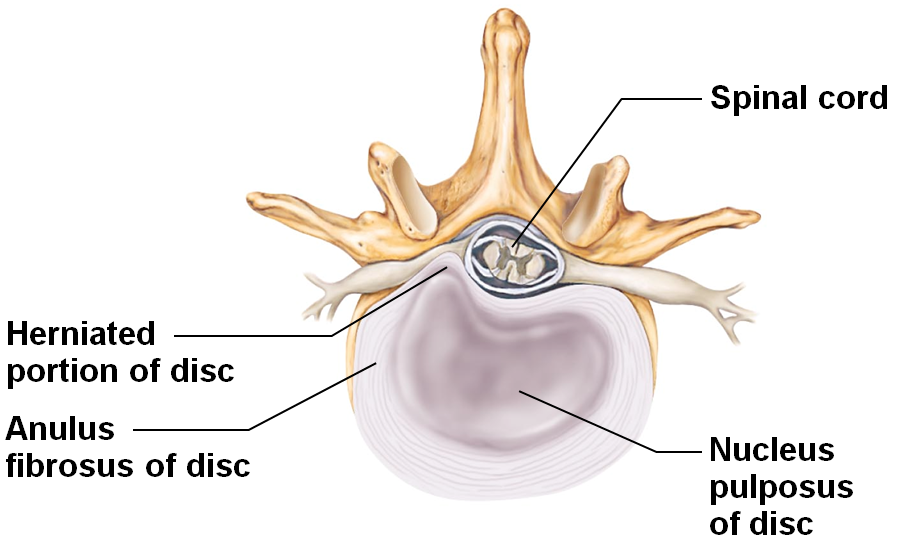 Intervertebral Discs
Cushionlike pad composed of two parts
Nucleus pulposus
Inner gelatinous nucleus 
Gives disc its elasticity and compressibility
Anulus fibrosus
Outer collar composed of collagen and fibrocartilage
General Structure of Vertebrae
Body or centrum
Anterior weight-bearing region
Vertebral arch
Composed of pedicles and laminae that, along with centrum, enclose vertebral foramen
Vertebral foramina
Together make up vertebral canal for spinal cord 
Intervertebral foramina
Lateral openings between adjacent vertebrae for spinal nerves
General Structure of Vertebrae
Seven processes per vertebra:
Spinous process
projects posteriorly
Transverse processes (2)	
project laterally
Superior articular processes (2)
protrude superiorly
Create a joint with the vertebra above
Inferior articular processes (2)
protrude inferiorly
Create a joint with the vertebra below
Figure 7.19  Typical vertebral structures.
Posterior
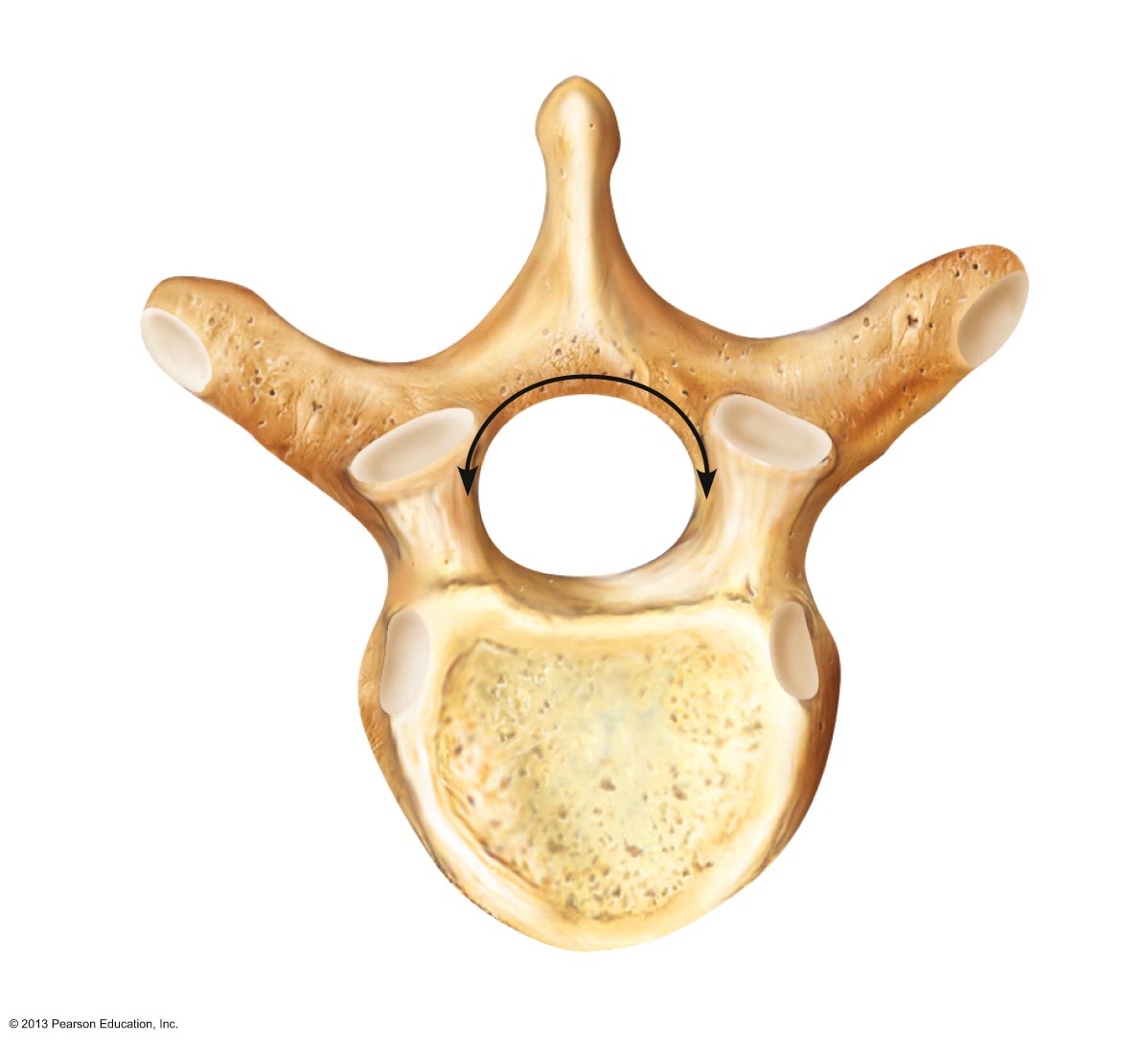 Spinous
process
Transverse
process
Superior
articular
Vertebral
arch
facet
and
• Lamina
process
• Pedicle
Vertebral
foramen
Body
(centrum)
Anterior
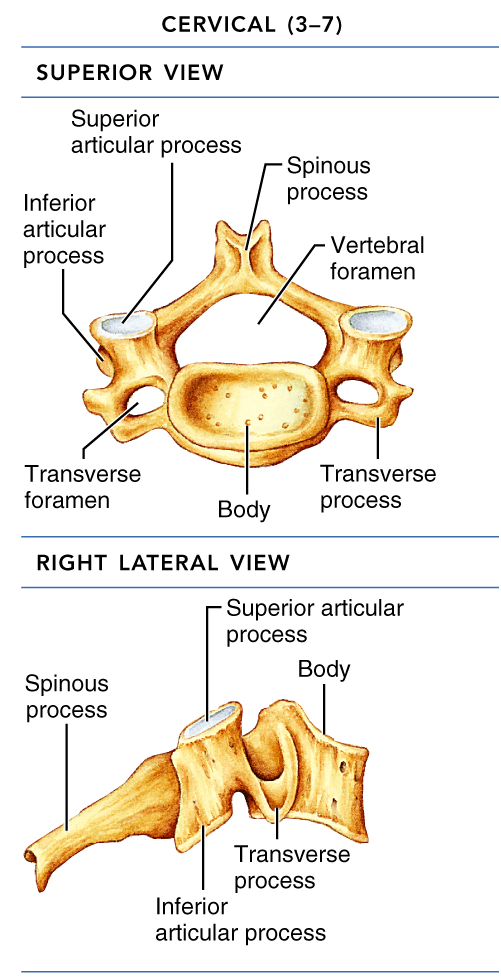 Cervical Vertebrae
C1 to C7: smallest, lightest vertebrae
C3 to C7 share following features
Oval body
Spinous processes are bifid (except C7)
Large, triangular vertebral foramen
Transverse foramen in each transverse process
C7 is vertebra prominens
Cervical Vertebrae
C1 (atlas) and C2 (axis) have unique features 
Atlas (C1)
No body or spinous process
Consists of anterior and posterior arches, and two lateral masses
Superior surfaces of lateral masses articulate with occipital condyles
 Movement for flexion/extension:  "Yes"
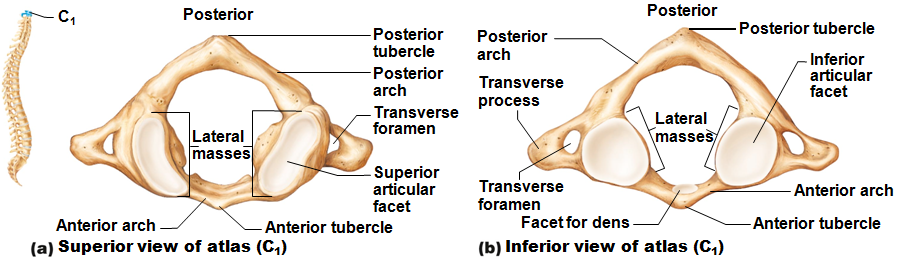 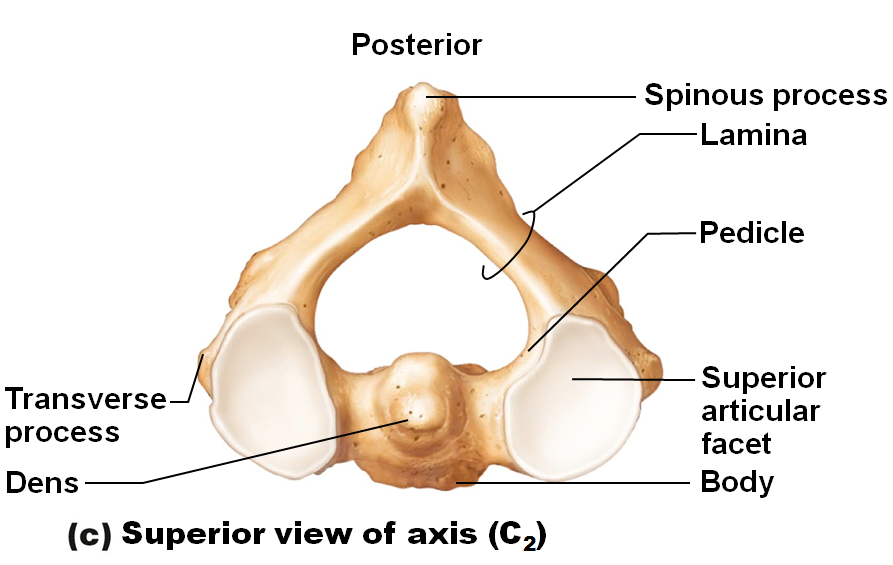 Cervical Vertebrae
Axis (C2)
Dens projects superiorly into anterior arch of atlas
Is "missing" body of atlas
Dens is a pivot for rotation of atlas 
Movement for shaking head "No"
Thoracic Vertebrae
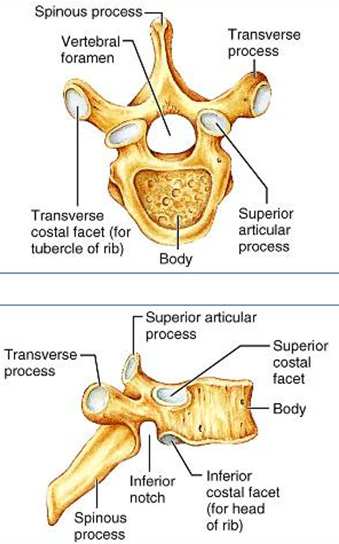 T1 to T12
All articulate with ribs at facets and demifacets

Long, spinous process that points inferiorly

Circular vertebral foramen

Location of articular facets allows rotation of this area of spine
Figure 7.21b  Posterolateral views of articulated vertebrae.
Superior articular
process
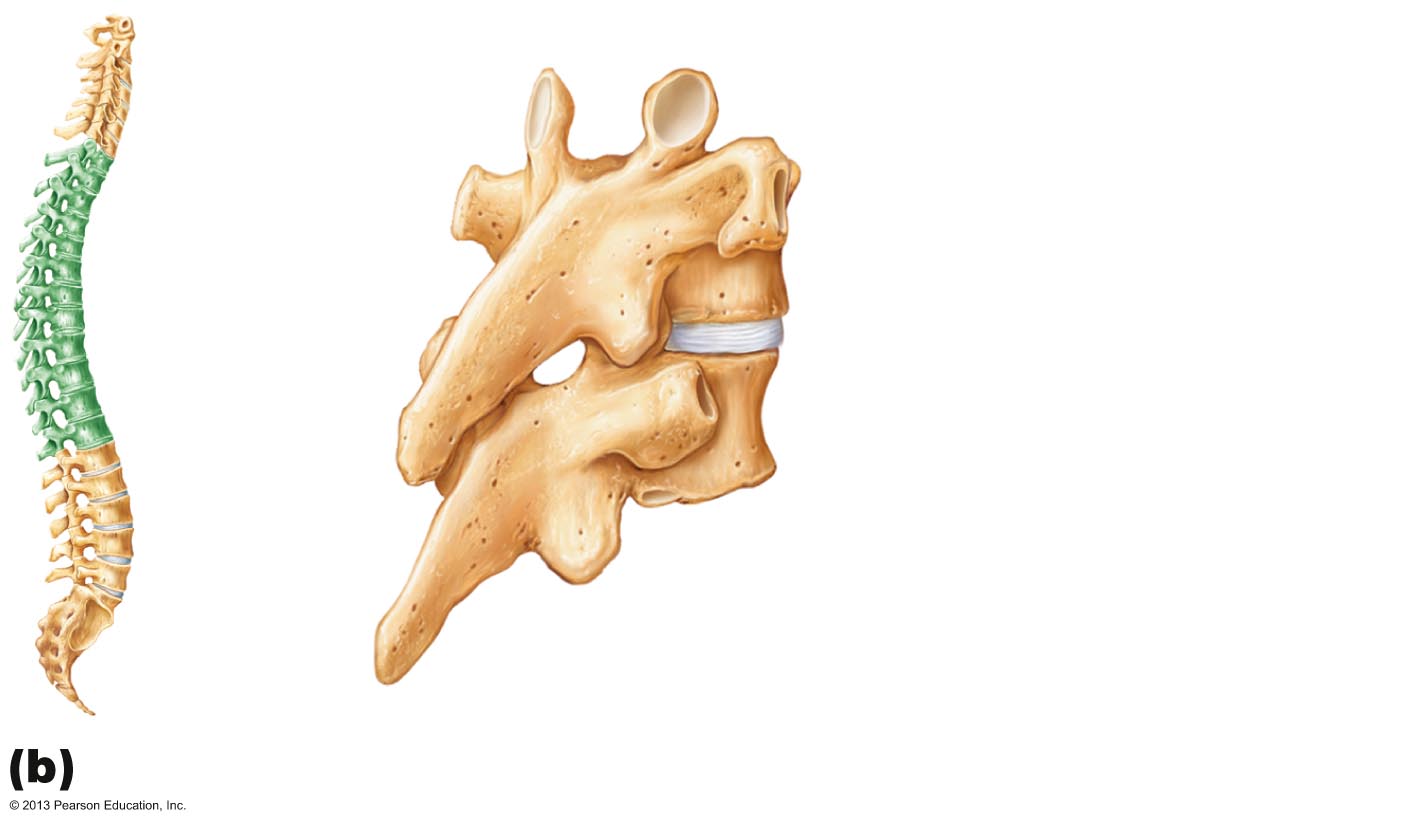 Transverse
process
Transverse costal
facet (for tubercle of rib)
Intervertebral disc
Body
Inferior costal facet
(for head of rib)
Spinous
process
Inferior articular
process
Thoracic vertebrae
Lumbar Vertebrae
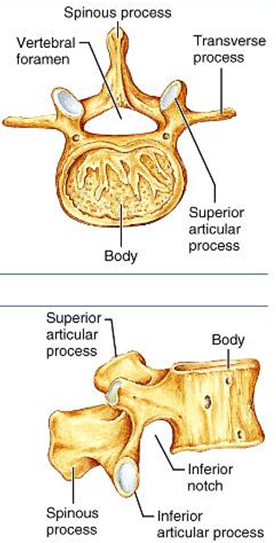 L1 to L5
Receives most stress 
Short, thick pedicles and laminae
Flat hatchet-shaped spinous processes point posteriorly 
Vertebral foramen triangular
Little rotation
Figure 7.21c  Posterolateral views of articulated vertebrae.
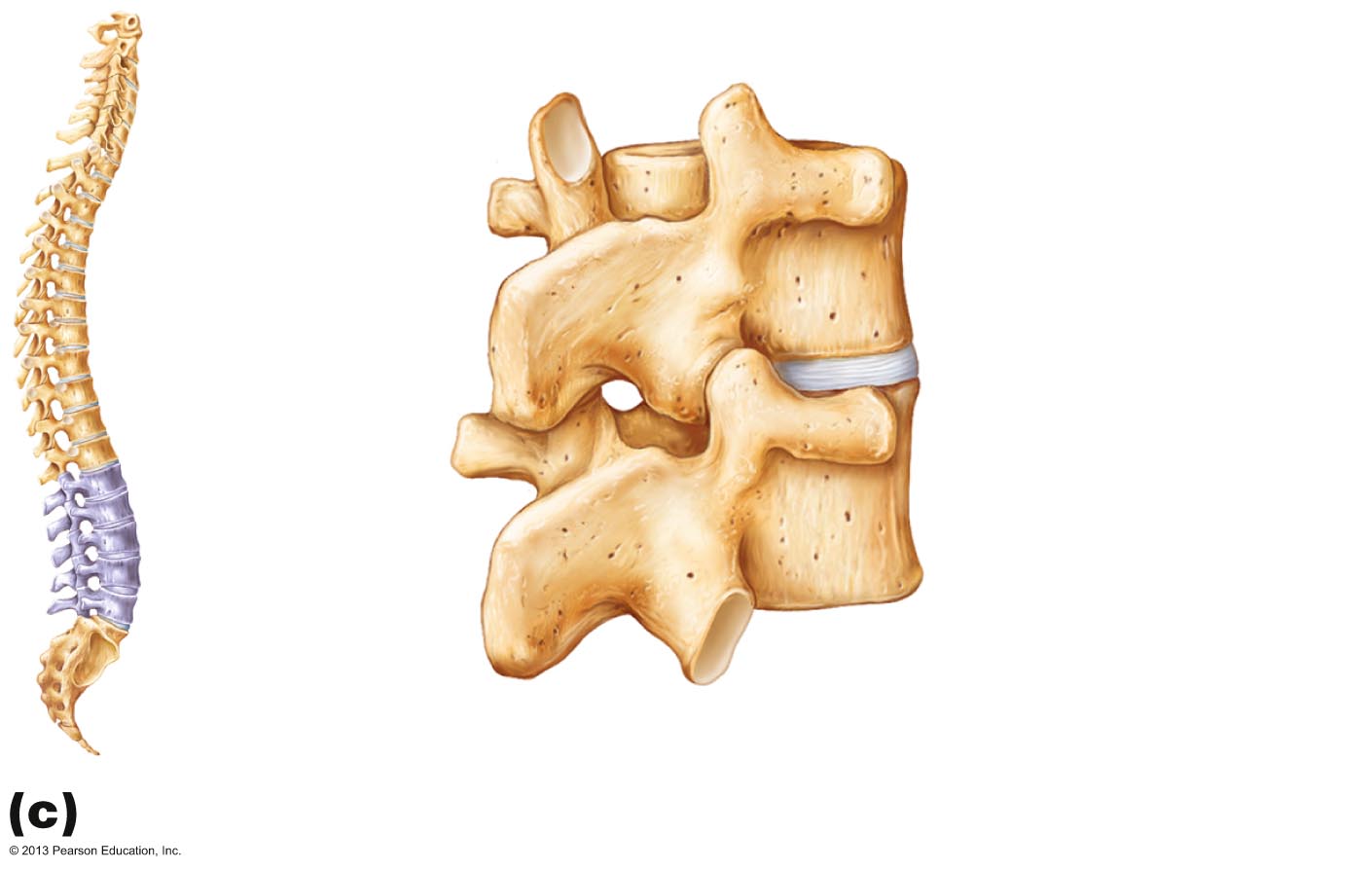 Superior
articular
process
Body
Transverse
process
Intervertebral
disc
Inferior articular
process
Spinous
process
Lumbar vertebrae
Sacrum and Coccyx
Sacrum
5 fused vertebrae (S1–S5)
Forms posterior wall of pelvis
Articulates with L5 superiorly, and with auricular surfaces of hip bones, forming sacroiliac joints
Coccyx
Tailbone
3–5 fused vertebrae
Articulates superiorly with sacrum
Sacrum and Coccyx
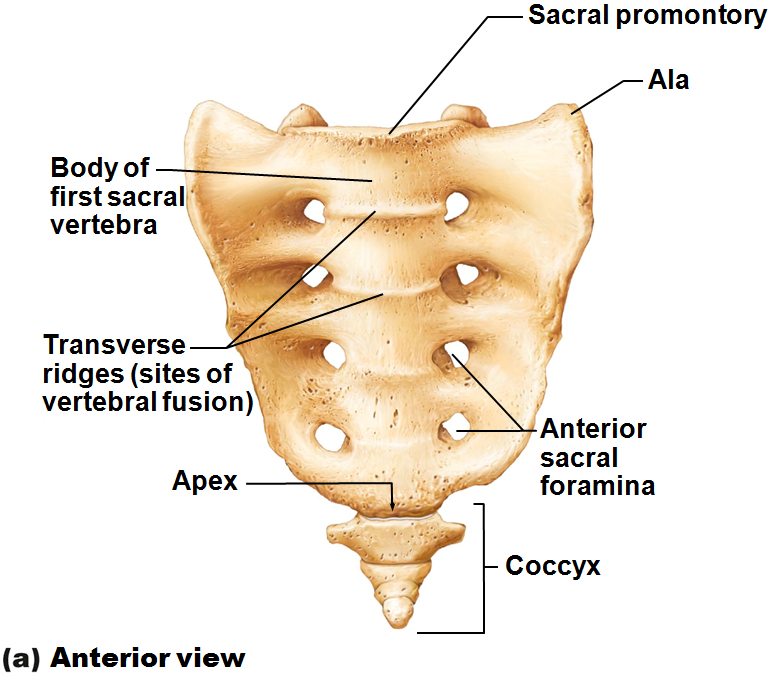 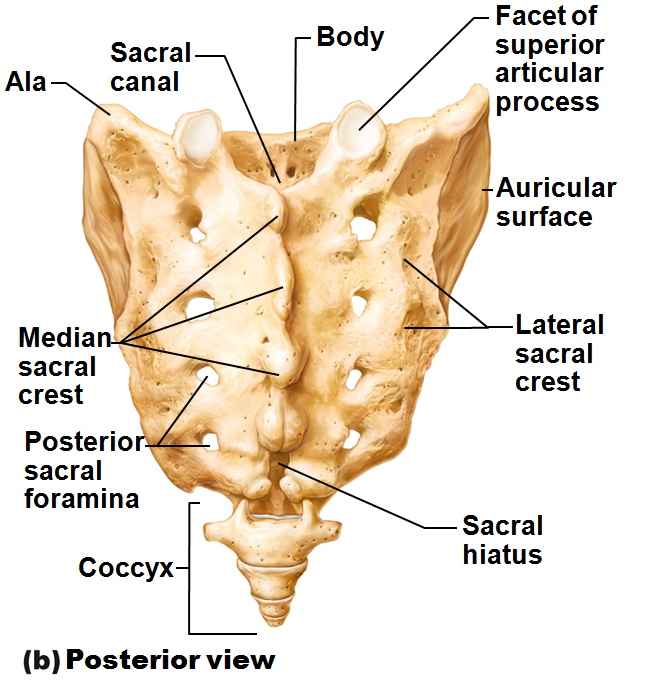 Thoracic Cage
Composed of
 Thoracic vertebrae posteriorly 
 Sternum and costal cartilages anteriorly
 Ribs laterally
Functions
Protects vital organs of thoracic cavity
Supports shoulder girdles and upper limbs
Provides attachment sites for muscles of neck, back, chest, and shoulders
Sternum (Breastbone)
Three fused bones
Manubrium – Superior portion
Articulates with clavicles and ribs 1 and 2

Body (midportion)
Articulates with costal cartilages of ribs 2 through 7

Xiphoid process – Inferior end
Site of muscle attachment
Not ossified until ~age 40
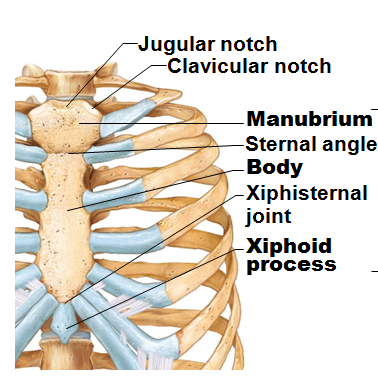 Anatomical Landmarks Of Sternum
Jugular notch
Central indentation in superior border of manubrium

Sternal angle
Horizontal ridge across front of sternum

Xiphisternal joint
Point where sternal body and xiphoid process fuse
Ribs and Their Attachments
12 pairs
All attach posteriorly to 
Vertebral bodies 
transverse processes of thoracic vertebrae

Pairs 1 through 7
True (vertebrosternal) ribs
Attach directly to sternum by individual costal cartilages
Ribs and Their Attachments
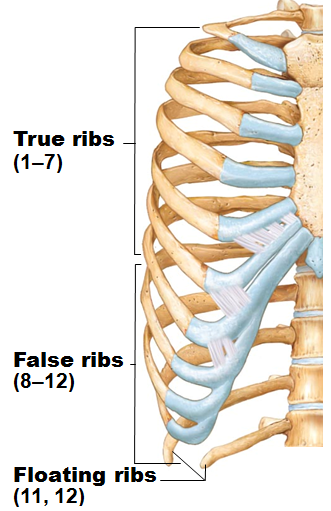 Pairs 8 through12
False ribs
Pairs 8–10 also called vertebrochondral ribs
Attach indirectly to sternum by joining costal cartilage of rib above 

Pairs 11–12 also called vertebral (floating) ribs
No attachment to sternum
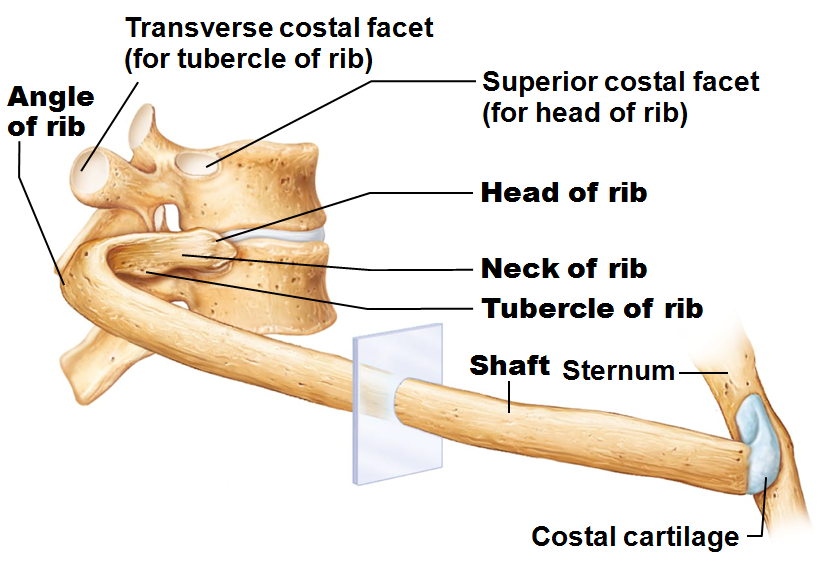 Rib Structure
Main parts:
Head  
Neck  
Tubercle  
Articulates with transverse costal facet  
Shaft
Most of rib
Appendicular Skeleton
Bones of limbs and their girdles
Pectoral girdle
Attaches upper limbs to body trunk

Pelvic girdle 
Attaches lower limbs to body trunk
Pectoral Girdle (Shoulder Girdle)
Clavicles and scapulae
Attach upper limbs to axial skeleton 

Provide attachment sites for muscles that move upper limbs
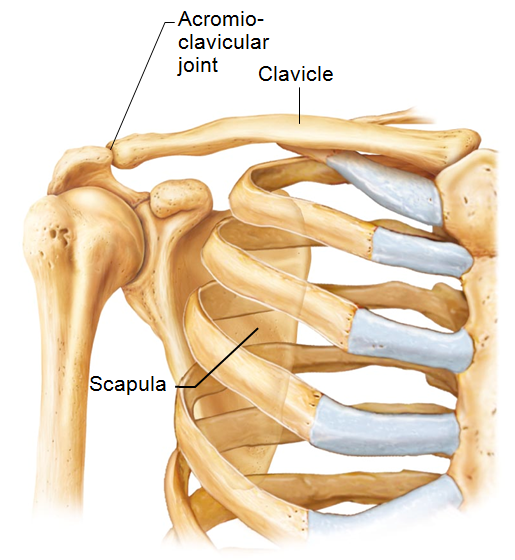 Clavicles (Collarbones)
articulates with sternum medially

articulates laterally with scapula

Anchor muscles

Act as braces to hold the scapulae and arms out laterally
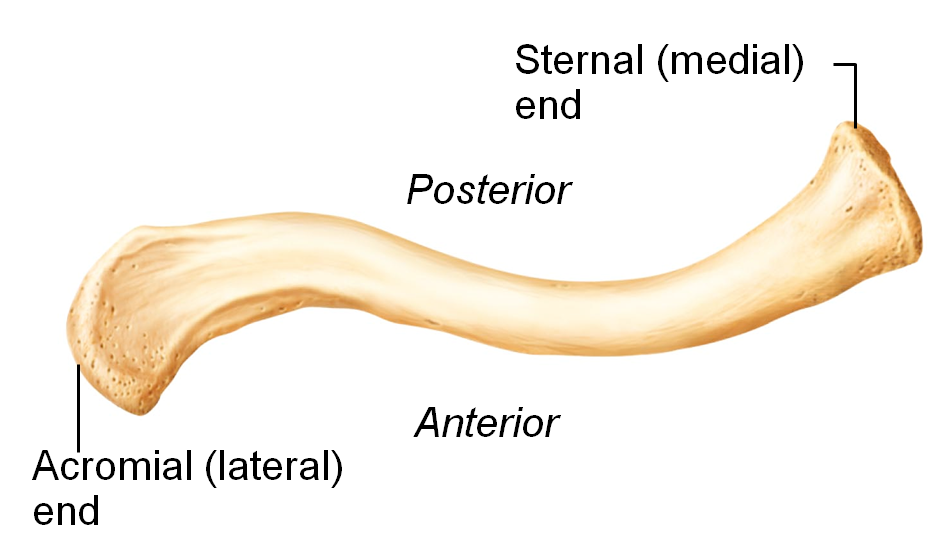 Scapulae (Shoulder Blades)
On dorsal surface of rib cage, between ribs 2 and 7

Flat and triangular, with three borders and three angles
Figure 7.26a  The scapula.
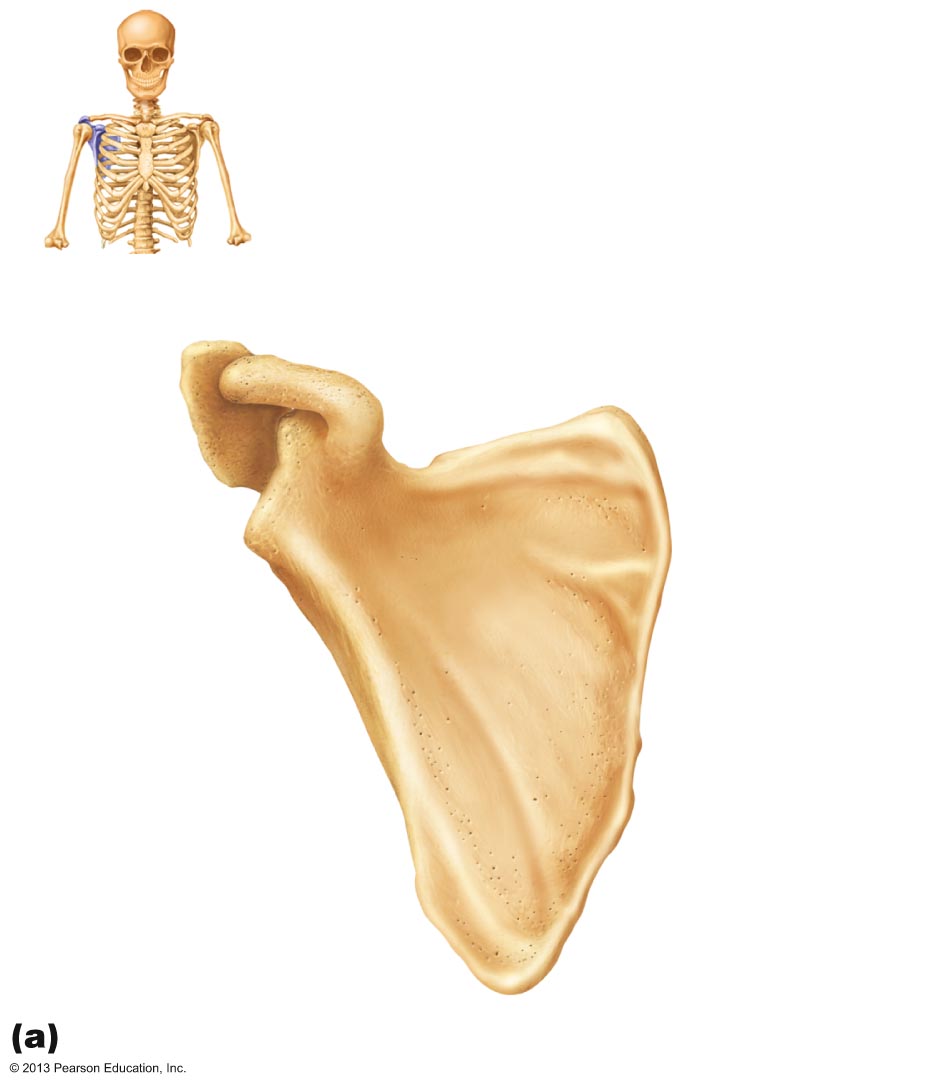 Suprascapular notch
Acromion
Superior border
Coracoid
process
Superior
angle
Glenoid
cavity
Subscapular
fossa
Lateral border
Medial border
Inferior angle
Right scapula, anterior aspect
Figure 7.26b  The scapula.
Coracoid process
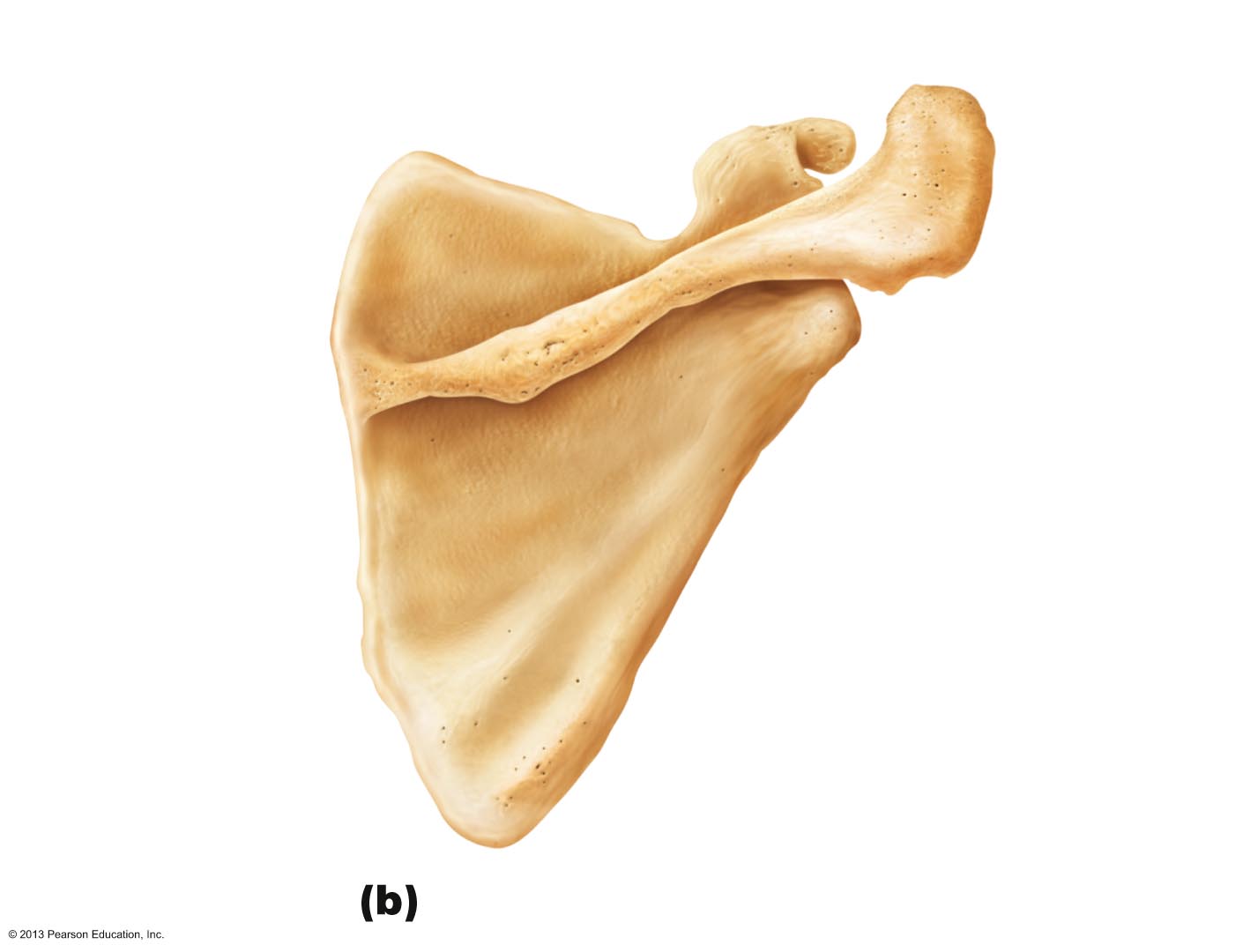 Suprascapular notch
Superior
angle
Acromion
Supraspinous
fossa
Glenoid
cavity
at lateral
angle
Spine
Infraspinous
fossa
Lateral border
Medial border
Right scapula, posterior aspect
Figure 7.26c  The scapula.
Supraspinous fossa
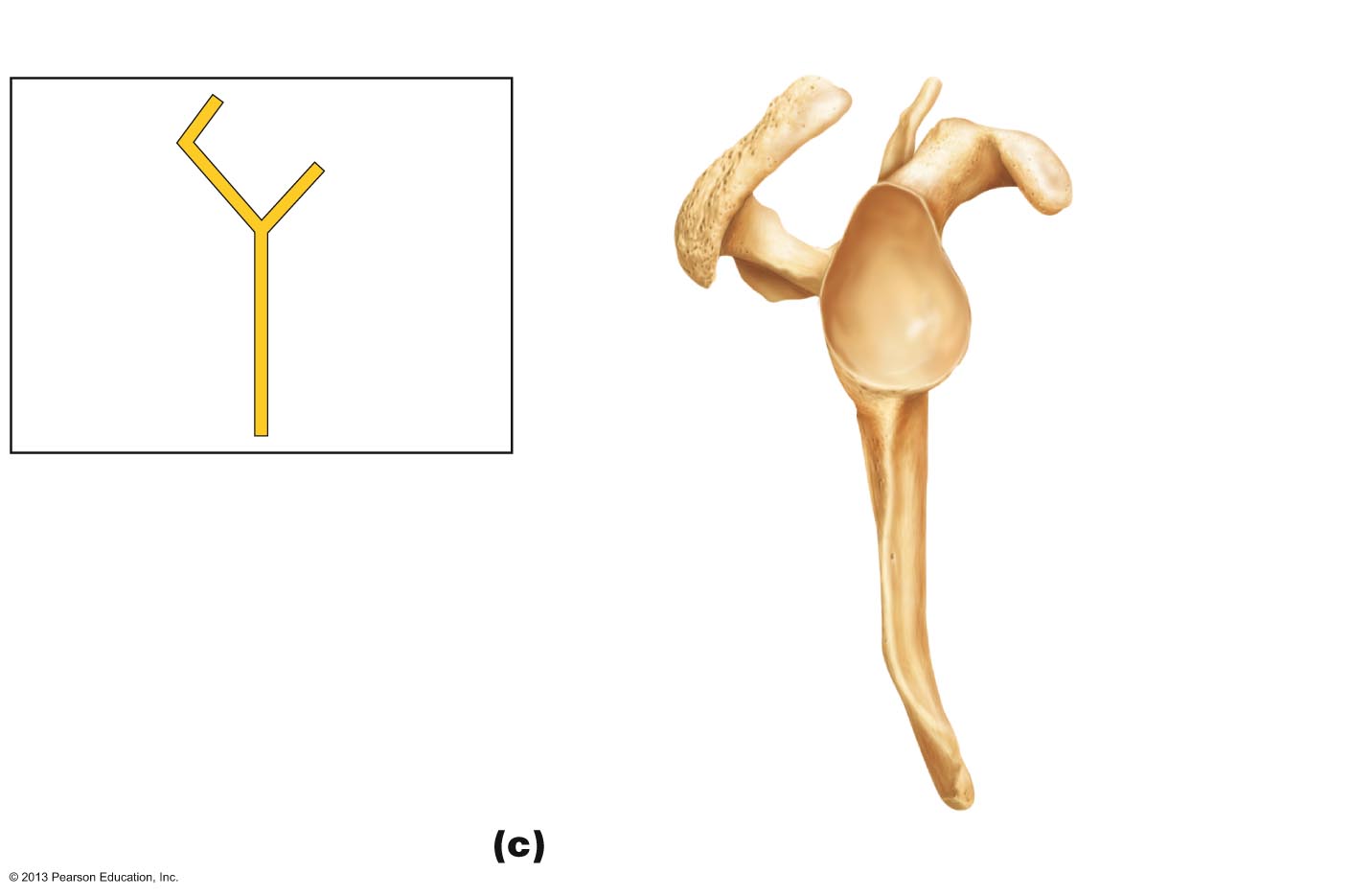 Supraglenoid
tubercle
Acromion
Supraspinous
fossa
Coracoid
process
Infraspinous
fossa
Subscapular
fossa
Glenoid
cavity
Spine
Posterior
Anterior
Infraglenoid
tubercle
Infraspinous
fossa
Subscapular
fossa
Inferior angle
Right scapula, lateral aspect
The Upper Limb
30 bones form skeletal framework of each upper limb
Arm
Humerus
Forearm
Radius and ulna
Hand
8 carpal bones in the wrist
5 metacarpal bones in the palm
14 phalanges in the fingers
Humerus
Largest, longest bone of upper limb

Articulates superiorly with glenoid cavity of scapula

Articulates inferiorly with radius and ulna
Humerus
Bones of the Forearm
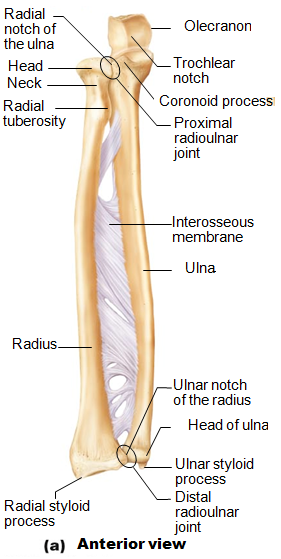 Ulna
Medial bone in forearm 
Forms major portion of elbow joint with humerus
Radius
Lateral bone in forearm
Head articulates with capitulum of humerus and radial notch of ulna
Interosseous membrane connects radius and ulna along their entire length
Figure 7.28a–b  Radius and ulna of the right forearm.
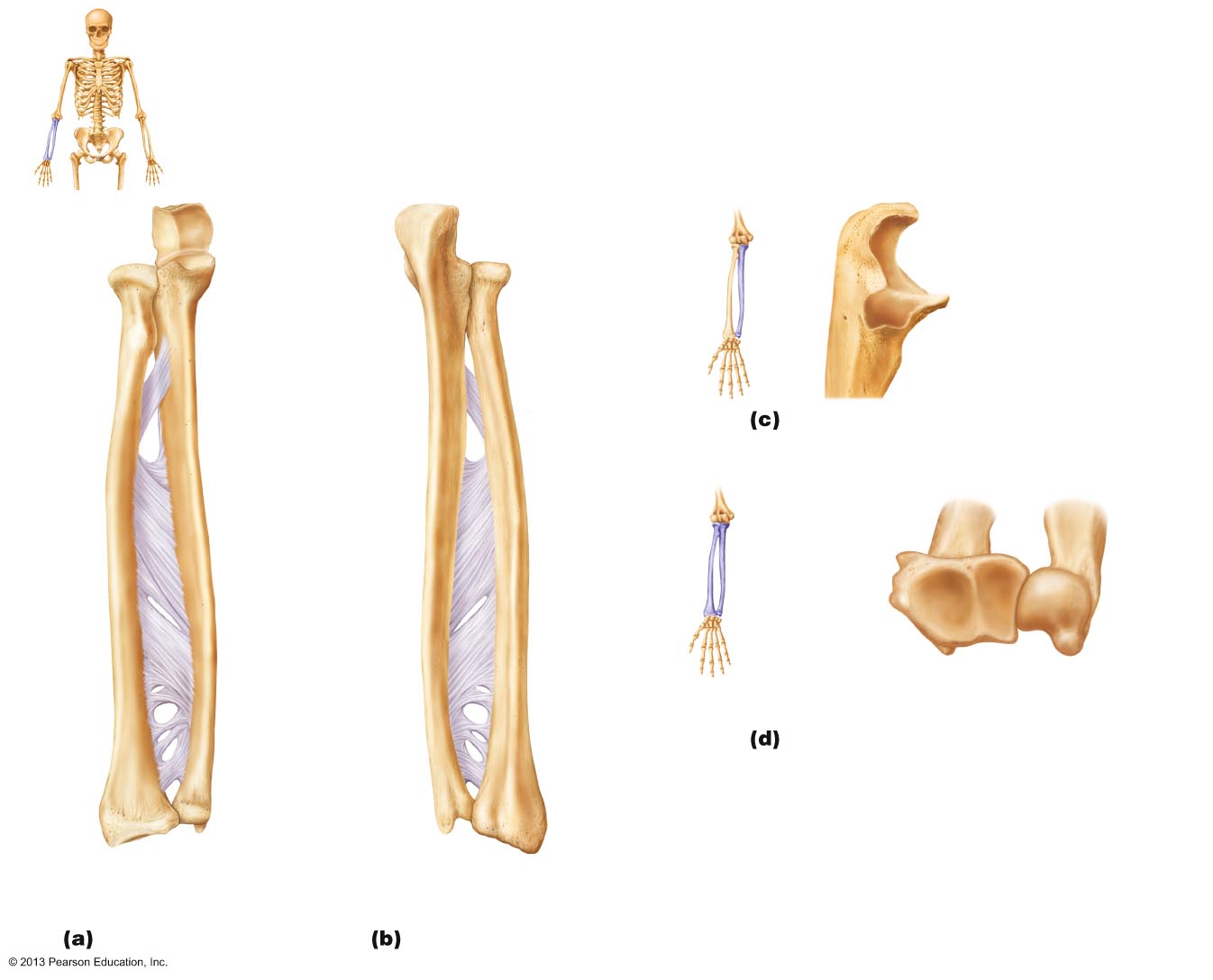 Radial
notch of
the ulna
Olecranon
Trochlear
notch
Head of
radius
Head
Neck
Neck of
radius
Coronoid process
Radial
tuberosity
Proximal
radioulnar
joint
Interosseous
membrane
Ulna
Radius
Ulnar notch
of the radius
Radius
Head of ulna
Ulnar styloid 
process
Distal
radioulnar
joint
Radial styloid
process
Radial styloid
process
Anterior view
Posterior view
Figure 7.27c–d  The humerus of the right arm and detailed views of articulation at the elbow.
Humerus
Coronoid 
fossa
Capitulum
Medial
epicondyle
Head of
radius
Trochlea
Coronoid
process of ulna
Radial
tuberosity
Radial notch
Radius
Ulna
Anterior view at the elbow region
Humerus
Olecranon
fossa
Olecranon
Lateral
epicondyle
Medial
epicondyle
Head
Neck
Ulna
Radius
Posterior view of extended elbow
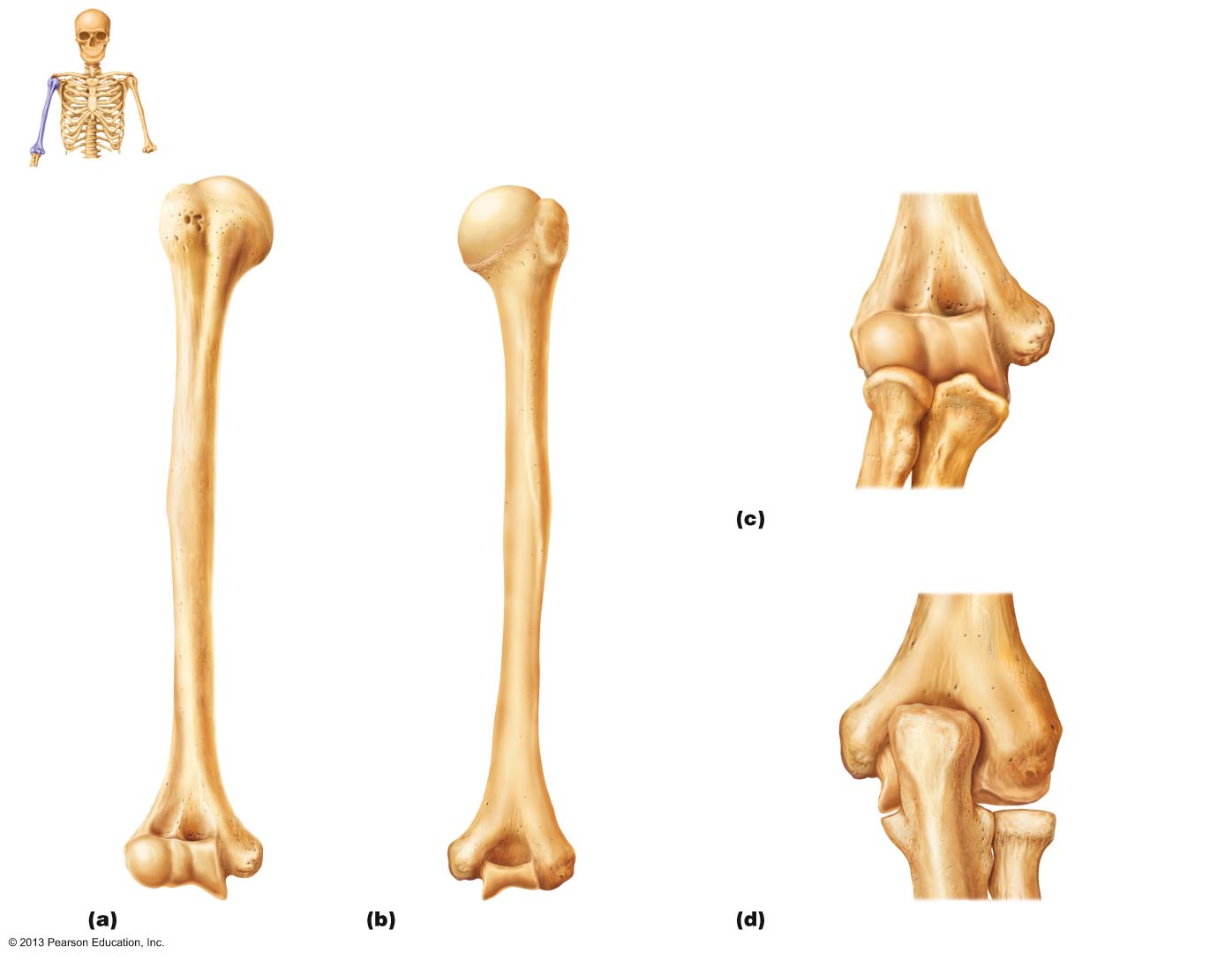 Hand: Carpus, Metacarpus, and Phalanges
Carpus (Wrist)
Eight bones in two rows

Proximal row—lateral to medial
Scaphoid, lunate, triquetrum, and pisiform
Distal row—lateral to medial
Trapezium, trapezoid, capitate, and hamate

Only scaphoid, lunate, and triquetrum form wrist joint
Hand: Metacarpus and Phalanges
Metacarpus (Palm)
Five metacarpal bones form the palm
Phalanges (Fingers)
Fingers numbered 1–5 
starting at thumb 
pollex
Digit #1 (Pollex) has 2 bones 
no middle phalanx
Digits #2 – 5 have 3 bones
distal, middle, and proximal phalanx
Figure 7.29  Bones of the right hand.
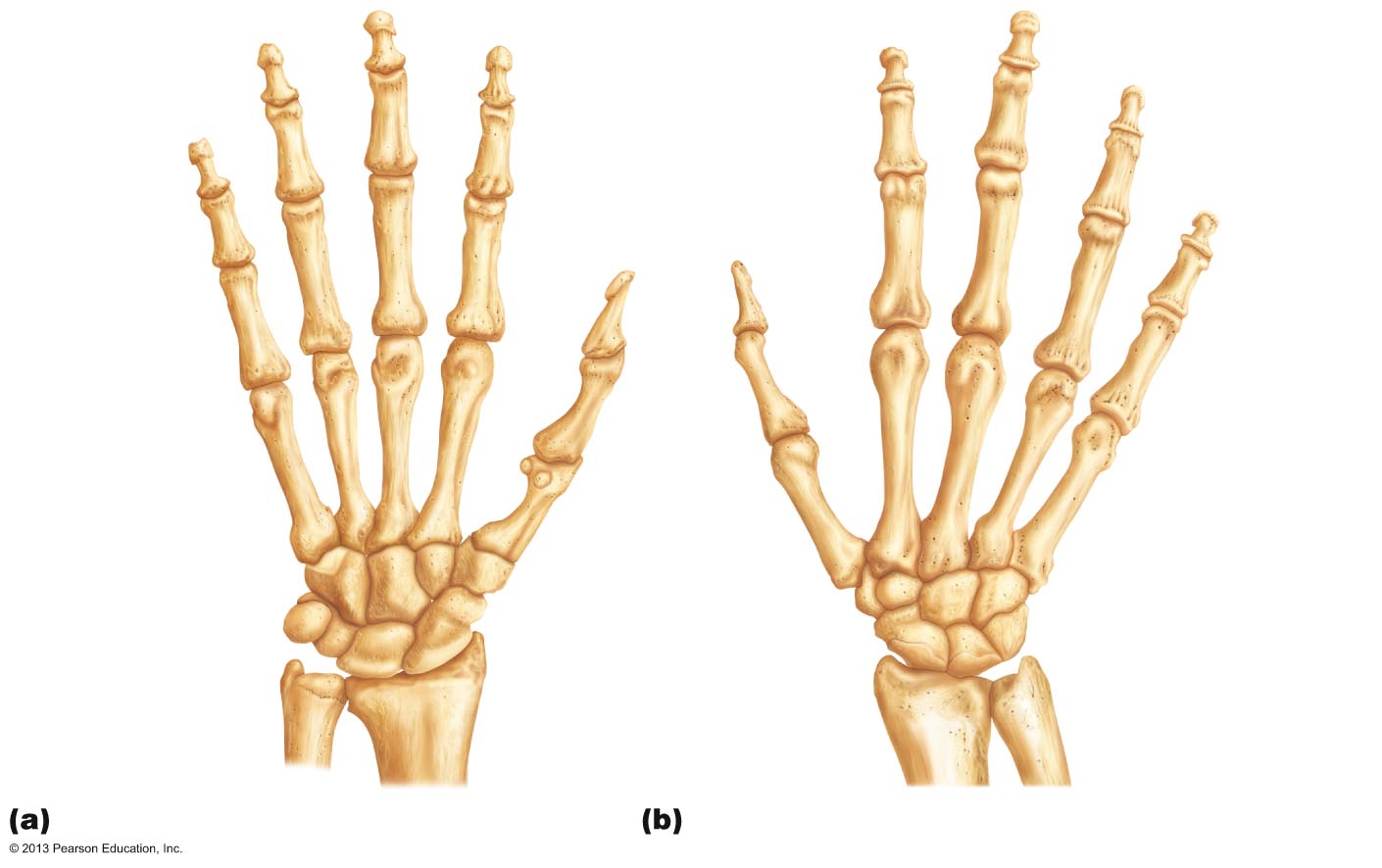 Phalanges
• Distal
• Middle
• Proximal
Metacarpals
• Head
Sesamoid
bones
• Shaft
• Base
Carpals
III
IV
II
V
I
IV
II
III
• Hamate
Carpals
V
I
Carpals
• Trapezium
• Capitate
• Hamate
• Trapezoid
• Pisiform
• Capitate
• Scaphoid
• Triquetrum
• Triquetrum
• Lunate
• Lunate
Ulna
Radius
Ulna
Anterior view of right hand
Posterior view of right hand
Pelvic (Hip) Girdle
Two hip bones (coxal bones or os coxae) and sacrum
Attach lower limbs to axial skeleton with strong ligaments
Transmit weight of upper body to lower limbs
Support pelvic organs
Less mobility but more stable than shoulder joint
Three fused bones form coxal bone
 Ilium, ischium, and pubis
Bony pelvis formed by coxal bones, sacrum, and coccyx
Figure 7.30  Pelvis.
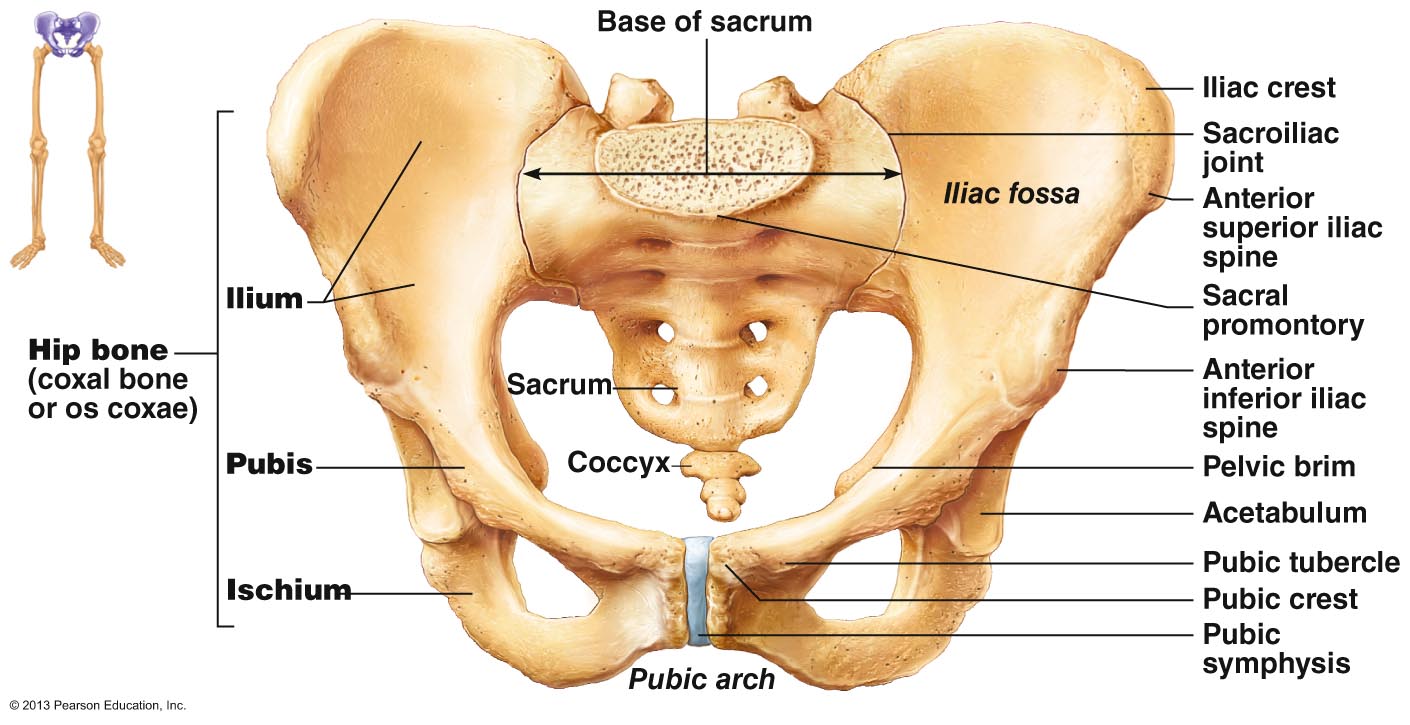 Hip Bone
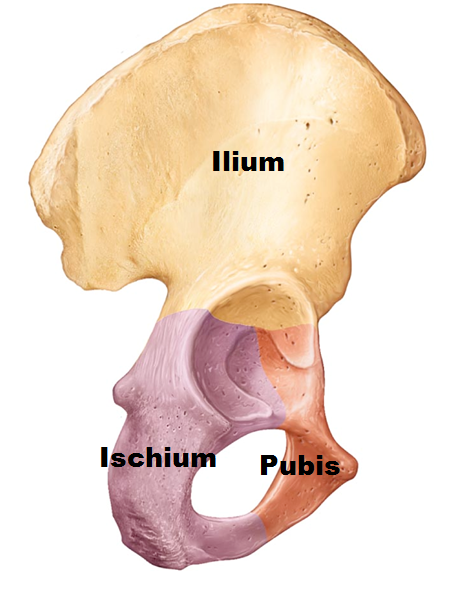 Three regions
Ilium
Superior region of coxal bone
Auricular surface articulates with sacrum (sacroiliac joint)
Ischium
Posteroinferior part of hip bone
Pubis
Anterior portion of hip bone
Pubis bones join at pubic symphysis joint
Figure 7.31a  The hip (coxal) bones.
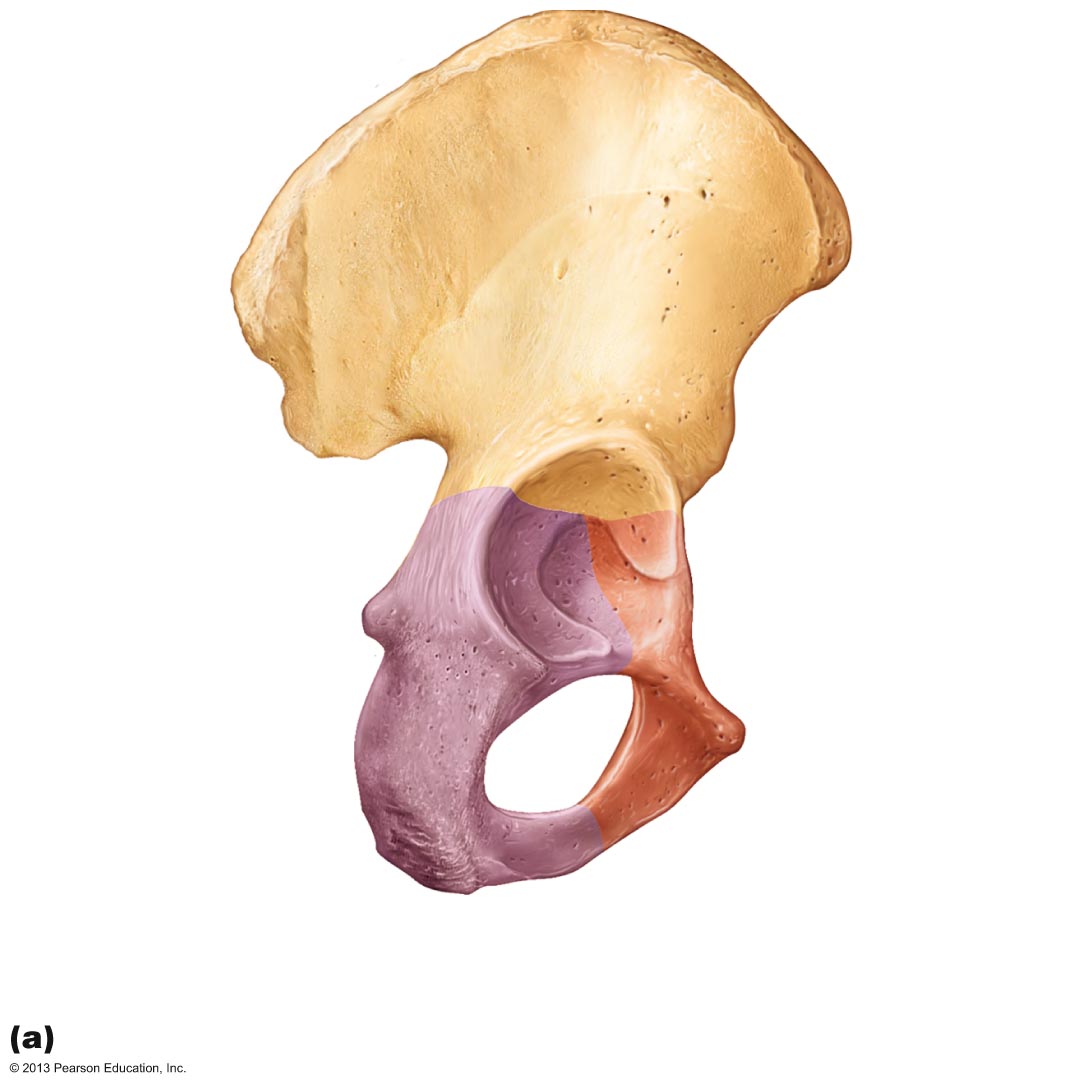 Ilium
Anterior gluteal
line
Ala
Iliac crest
Posterior 
gluteal line
Anterior 
superior
iliac spine
Posterior
superior
iIiac spine
Inferior
gluteal line
Anterior inferior
iliac spine
Posterior inferior
iliac spine
Acetabulum
Greater sciatic
notch
Ischial body
Ischial spine
Pubic body
Lesser sciatic 
notch
Pubis
Ischium
Ischial
tuberosity
Obturator
foramen
Inferior pubic
ramus
Ischial ramus
Lateral view, right hip bone
© 2013 Pearson Education, Inc.
Figure 7.31b  The hip (coxal) bones.
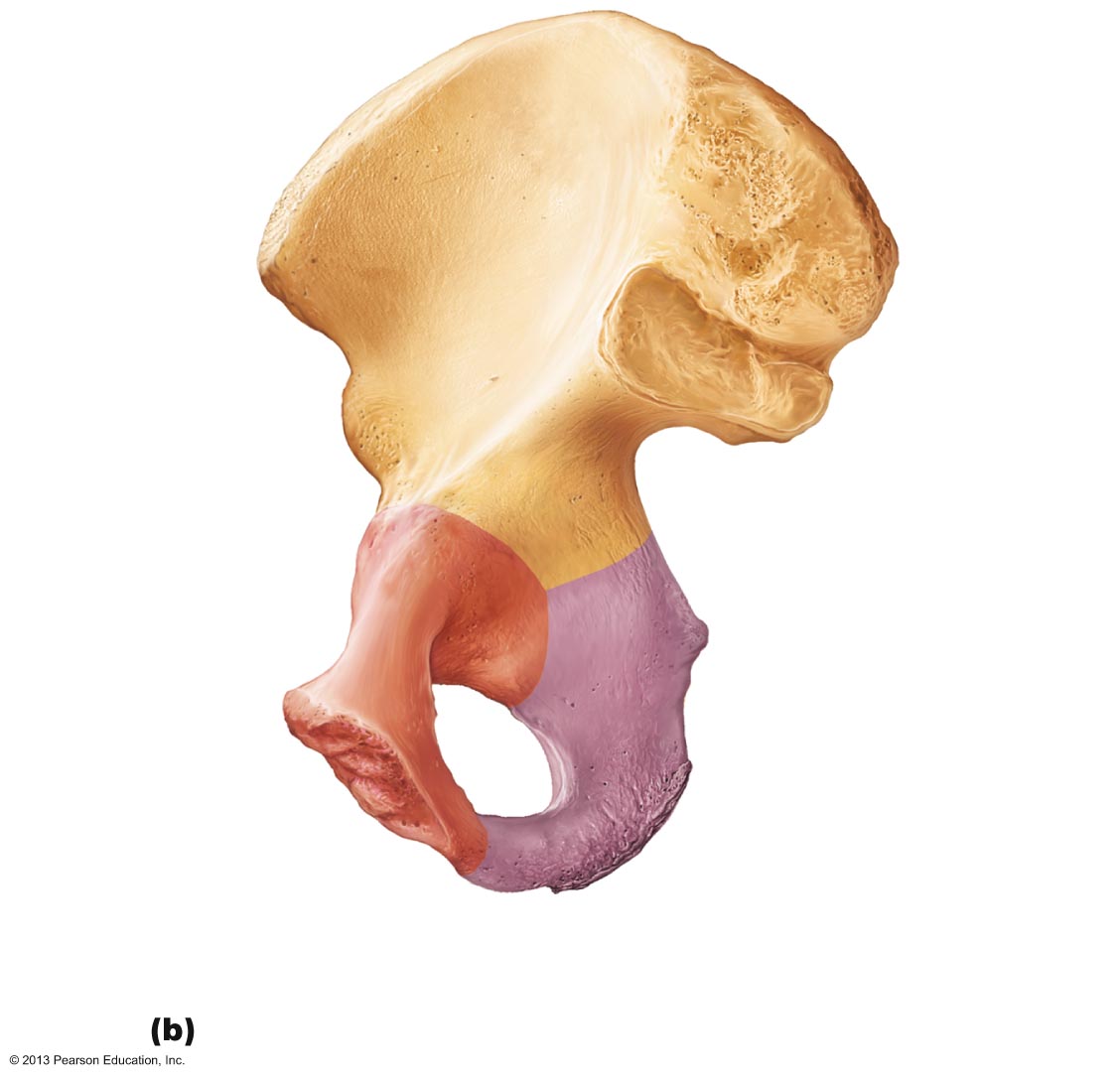 Ilium
Iliac crest
Iliac
fossa
Anterior 
superior
iliac spine
Posterior
superior
iliac spine
Posterior
inferior
iliac spine
Anterior inferior
iliac spine
Body of
the ilium
Auricular
surface
Arcuate
line
Superior pubic
ramus
Greater sciatic notch
Ischial spine
Pubic tubercle
Lesser sciatic notch
Obturator
foramen
Articular surface of
pubis (at pubic 
symphysis)
Ischium
Ischial ramus
Inferior pubic
ramus
Medial view, right hip bone
Comparison of Male and Female Pelves
Female pelvis
Adapted for childbearing
True pelvis defines birth canal
Cavity of true pelvis is broad, shallow, and has greater capacity
Male pelvis
Tilted less far forward
Adapted for support of male's heavier build and stronger muscles
Cavity of true pelvis is narrow and deep
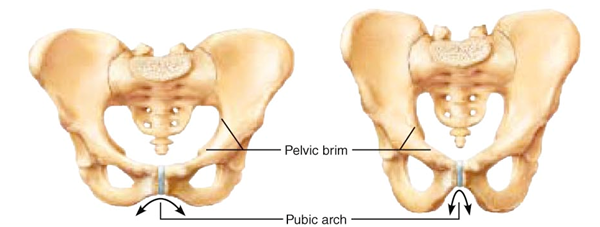 Table 7.4  Comparison of the Male and Female Pelves (1 of 3)
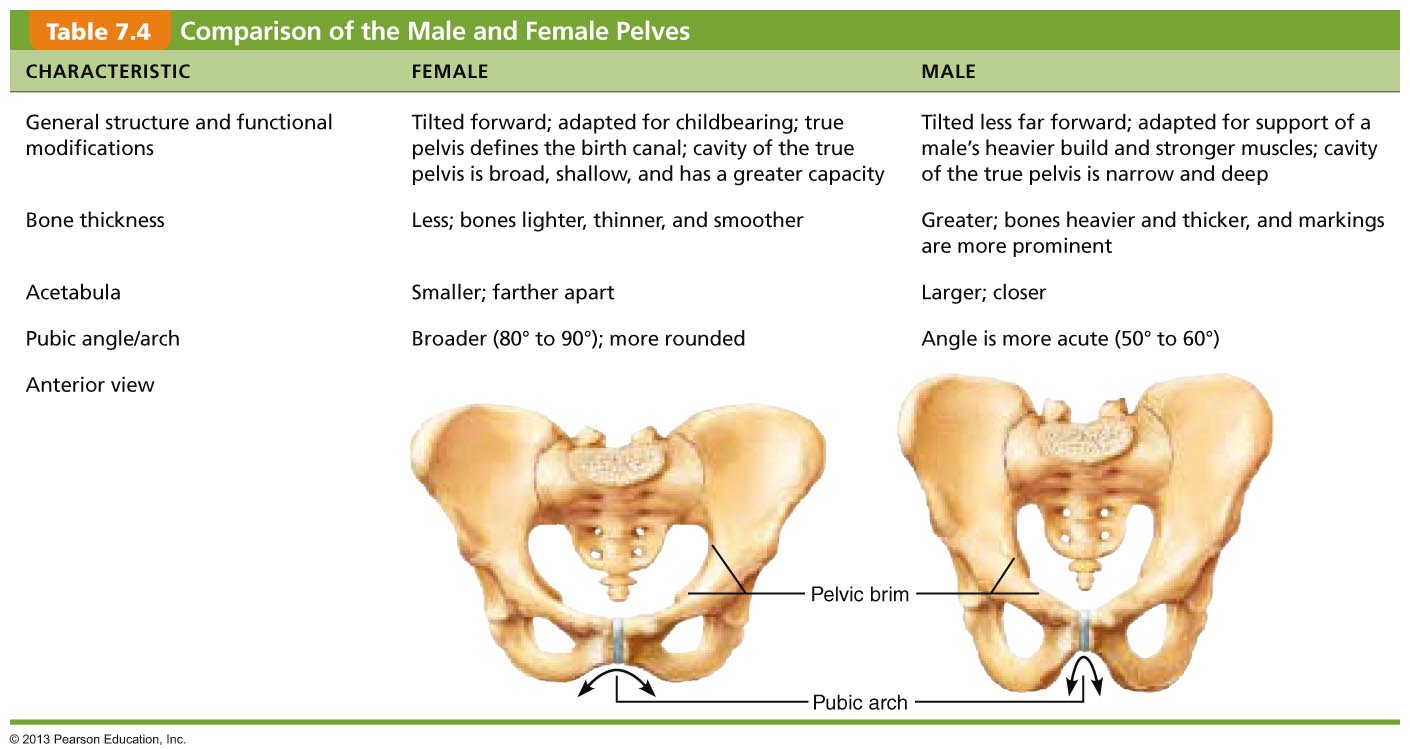 The Lower Limb
Carries entire weight of erect body
Subjected to exceptional forces when jumping or running

Three segments of lower limb
Thigh
Leg
Foot
Bones Of The Thigh
Femur
Largest and strongest bone in the body
Length ~ ¼ of person's height
Articulates proximally with acetabulum of hip and distally with tibia and patella

Patella
Sesamoid bone in quadriceps tendon
Figure 7.32a–b  Bones of the right knee and thigh.
Fovea
capitis
Neck
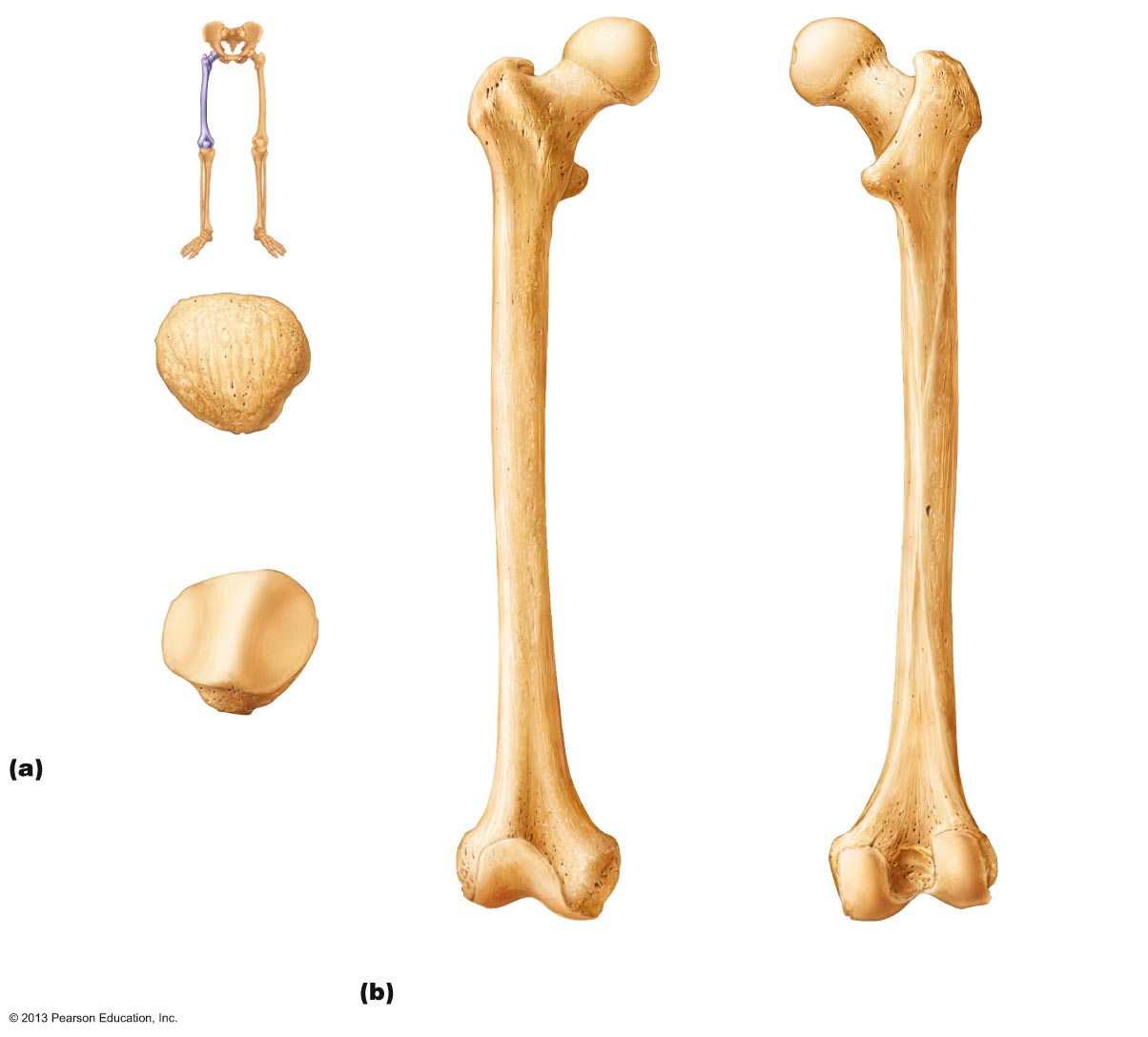 Greater
trochanter
Head
Inter-
trochanteric
crest
Lesser trochanter
Intertrochanteric
line
Gluteal
tuberosity
Linea aspera
Apex
Anterior
Facet for lateral
condyle of femur
Medial and
lateral supra-
condylar lines
Facet for
medial
condyle
of femur
Lateral
condyle
Popliteal surface
Lateral
epicondyle
Surface for
patellar
ligament
Intercondylar fossa
Medial condyle
Posterior
Patella (kneecap)
Lateral
epicondyle
Adductor
tubercle
Medial
epicondyle
Patellar
surface
Anterior view
Posterior view
Femur (thigh bone)
Bones Of The Leg
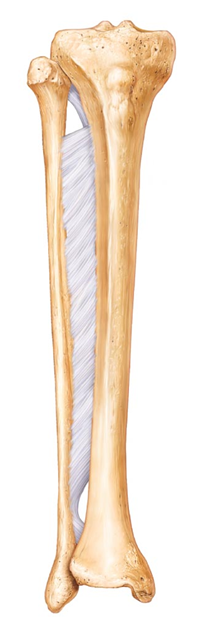 Tibia
Medial leg bone
Receives weight of body from femur; transmits to foot

Fibula
Not weight bearing; no articulation with femur
Several muscles originate from fibula
Articulates proximally and distally with tibia

Tibia and fibula connected by interosseous membrane
Foot: Tarsus, Metatarsus, Phalanges
Tarsus
Seven tarsal bones form posterior half of foot

Body weight carried primarily by talus and calcaneus

Other tarsal bones: cuboid, navicular, and medial, intermediate, and lateral cuneiform bones
Foot: Metatarsals and Phalanges
Metatarsals:
Five metatarsal bones  
Enlarged head of metatarsal 1 forms "ball of the foot"
Phalanges
14 bones of toes
Digit #1 
(Hallux) has 2 bones 
no middle phalanx
Digits #2–5 have 3 bones
distal, middle, and proximal phalanx
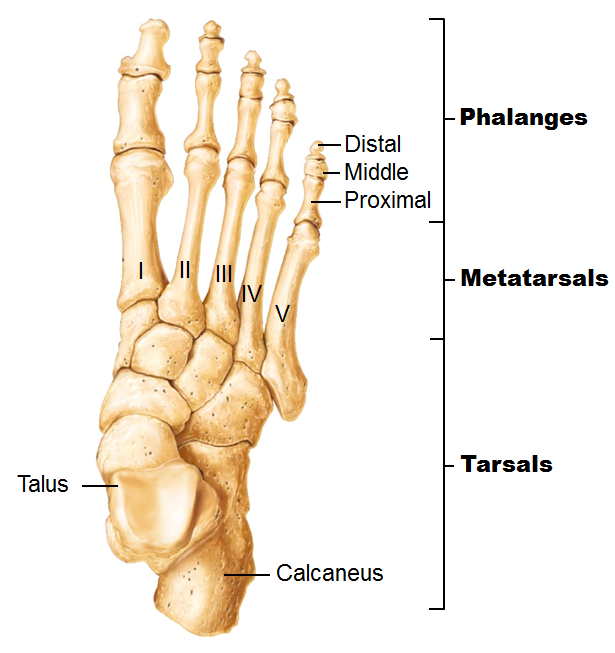